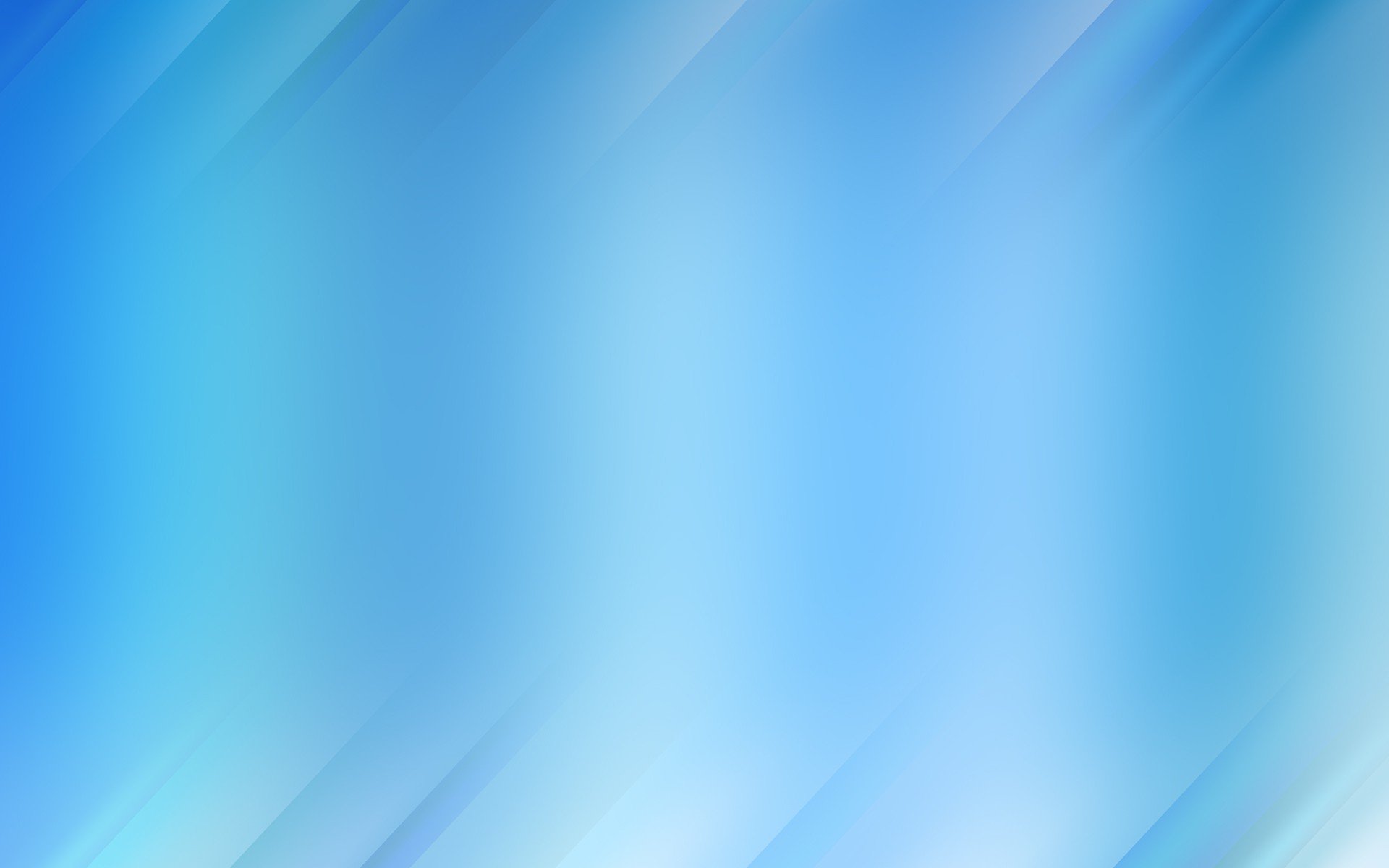 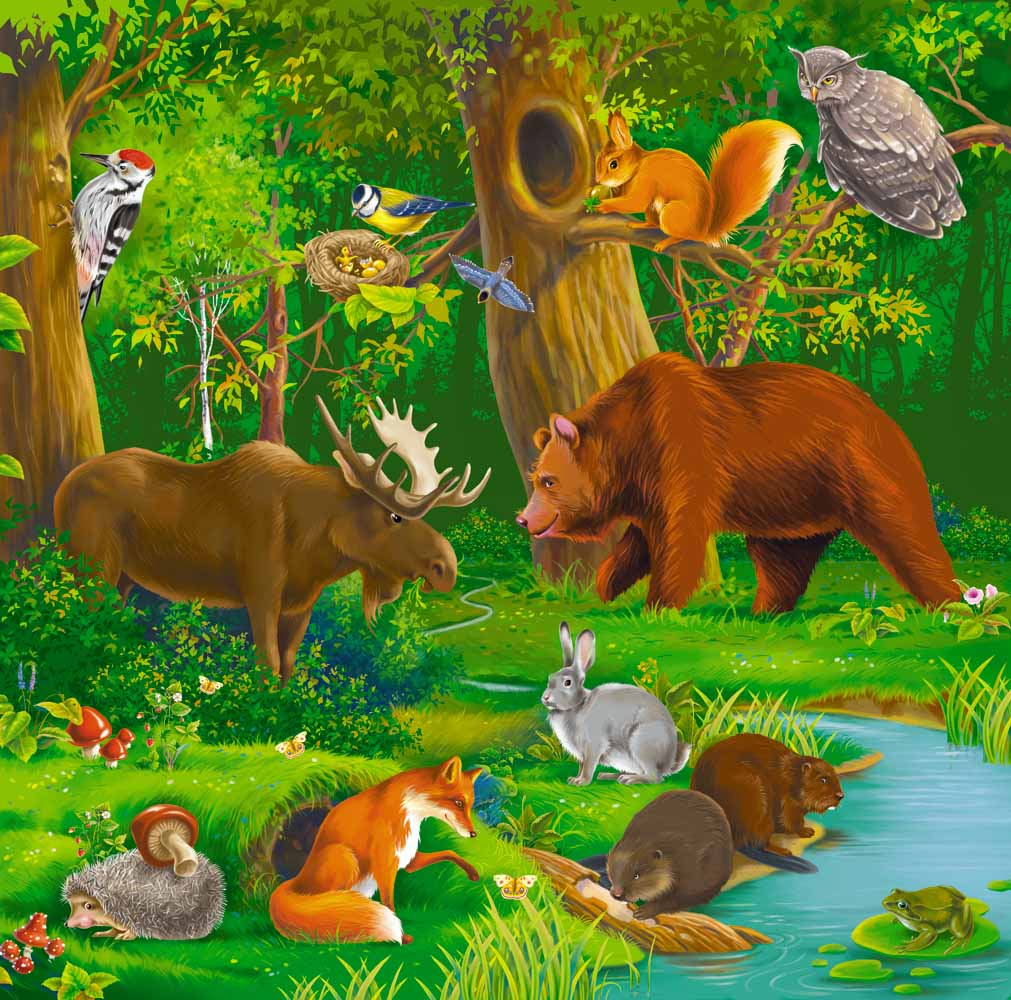 Животные Прибайкалья
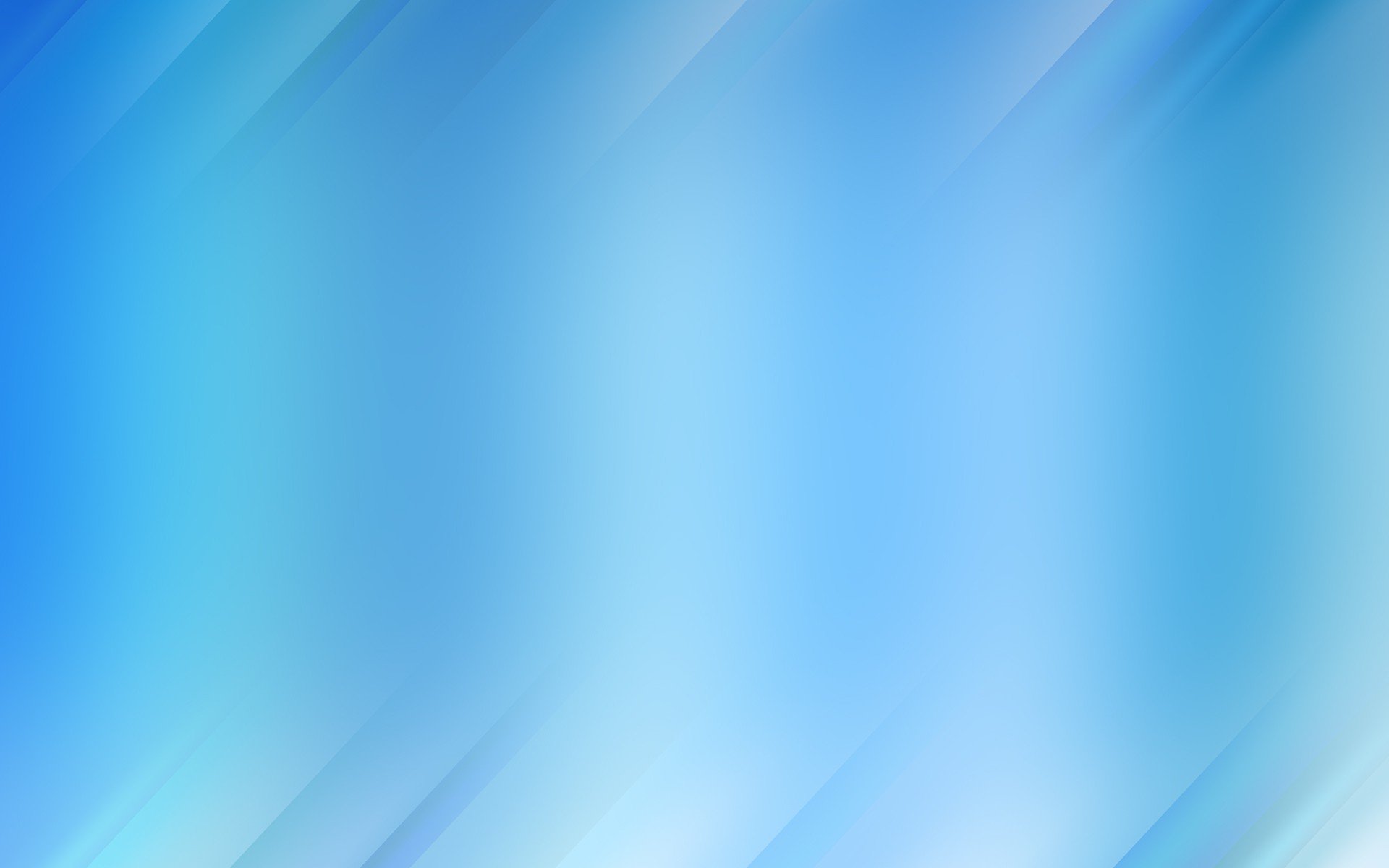 Покажи части тела животных (туловище, голову, хвост, рога, копыта и т.д.). Запомни их названия. Цель: активизация словаря ( возраст : 4-5 лет)
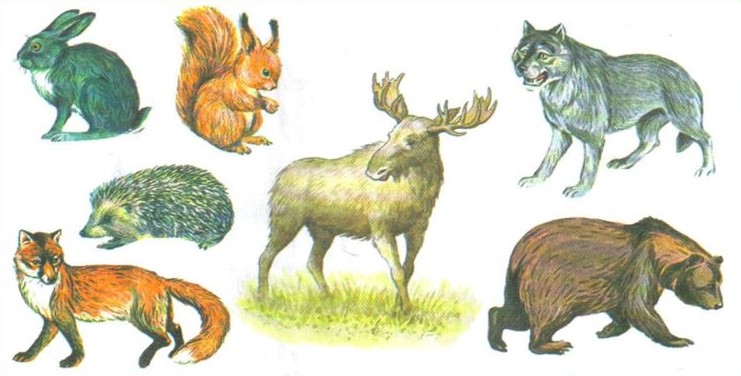 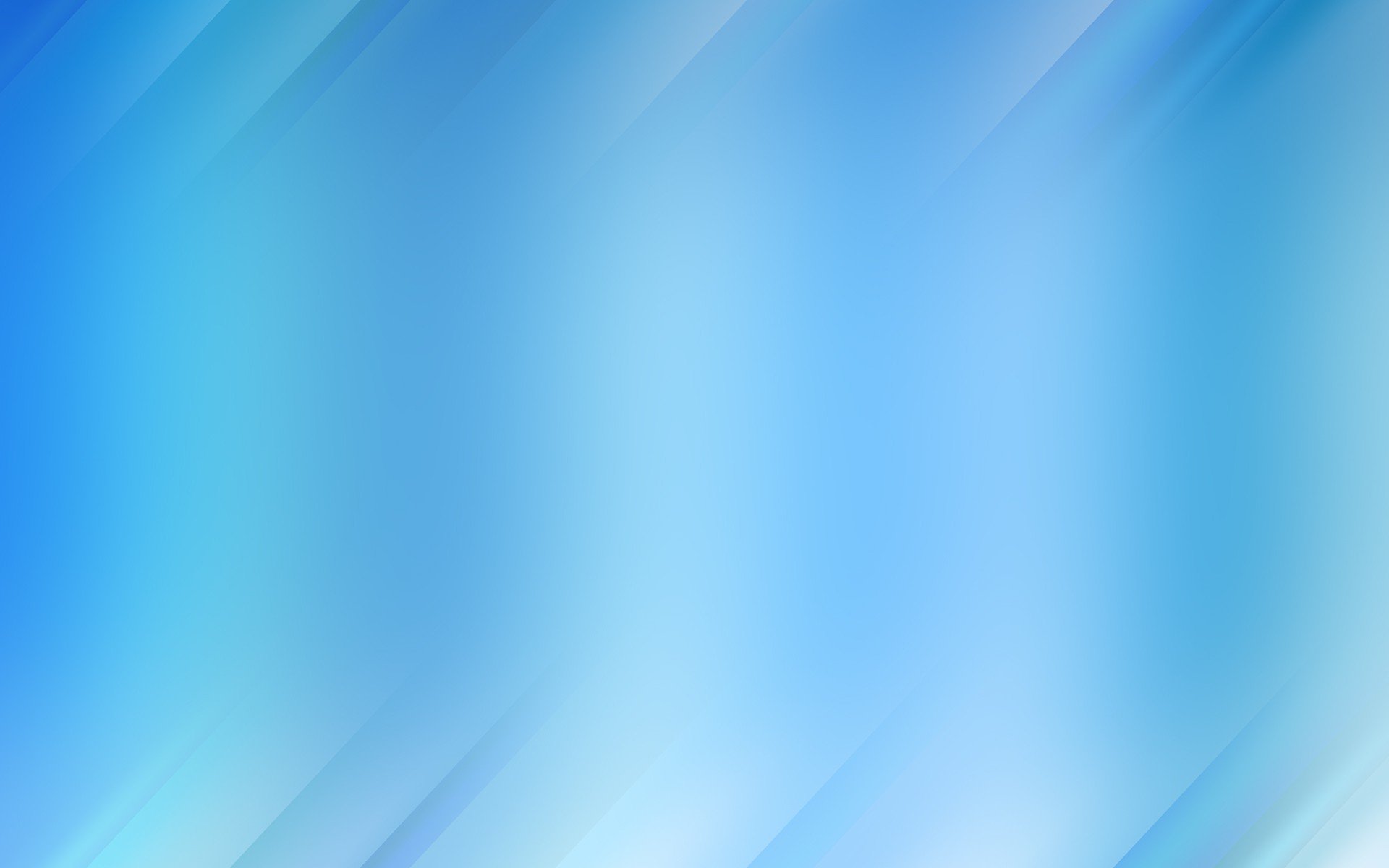 «Хищные-травоядные» Цель: активизация словаря (старший дошкольный возраст)
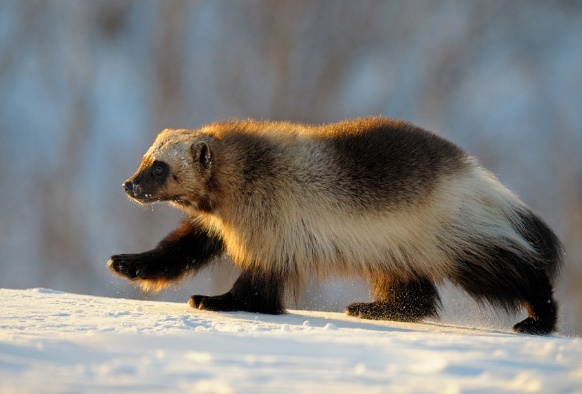 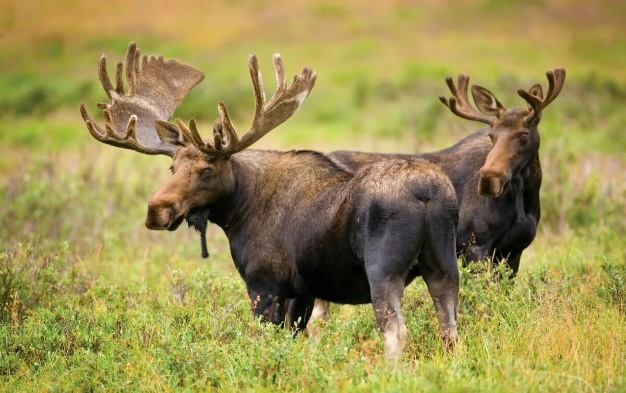 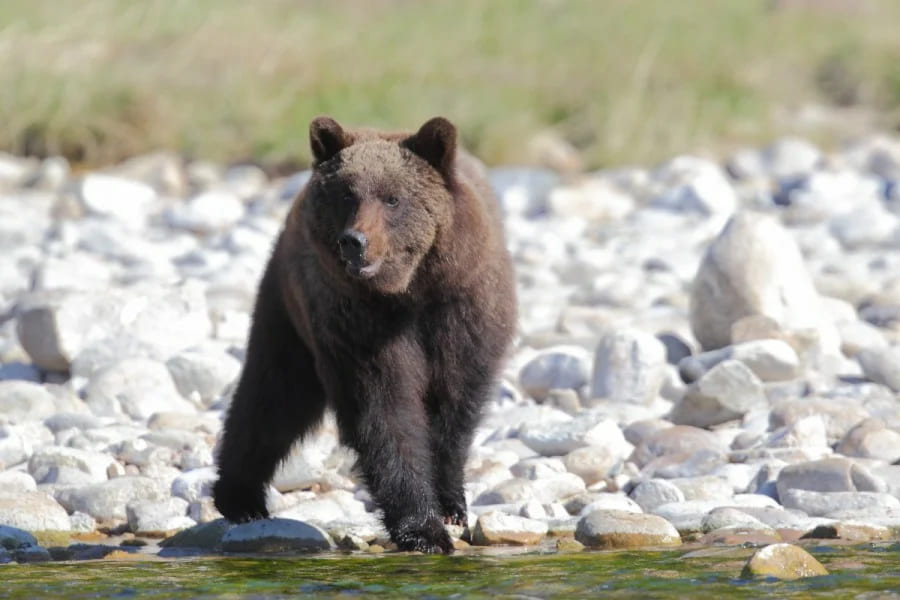 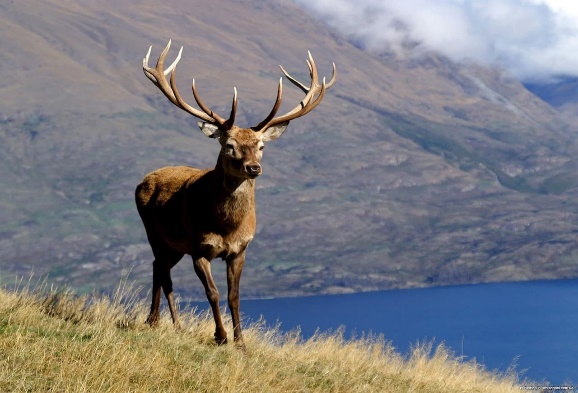 Хищные
Травоядные
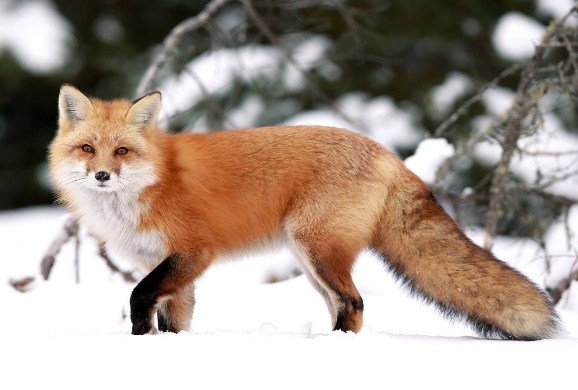 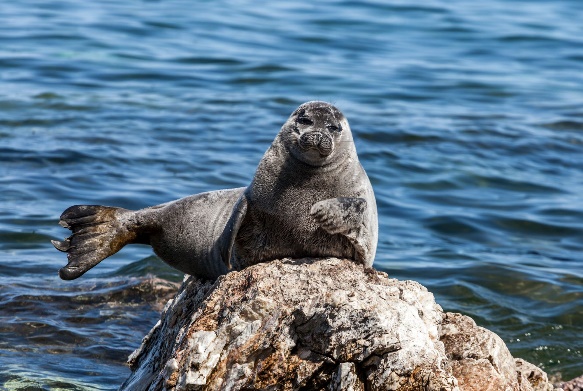 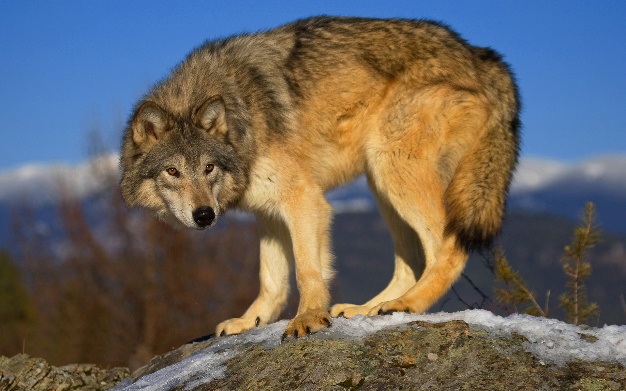 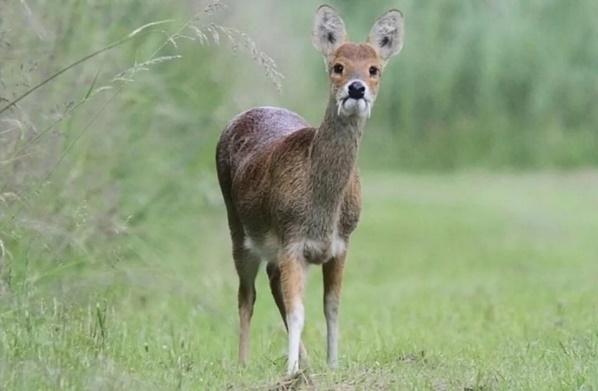 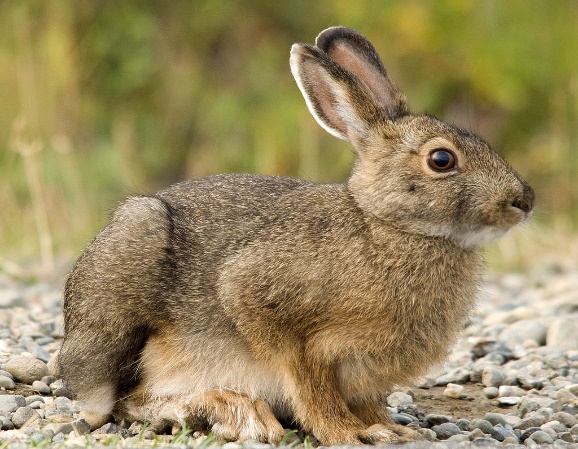 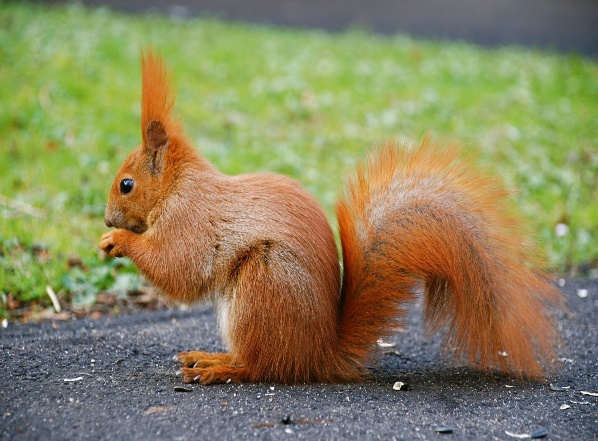 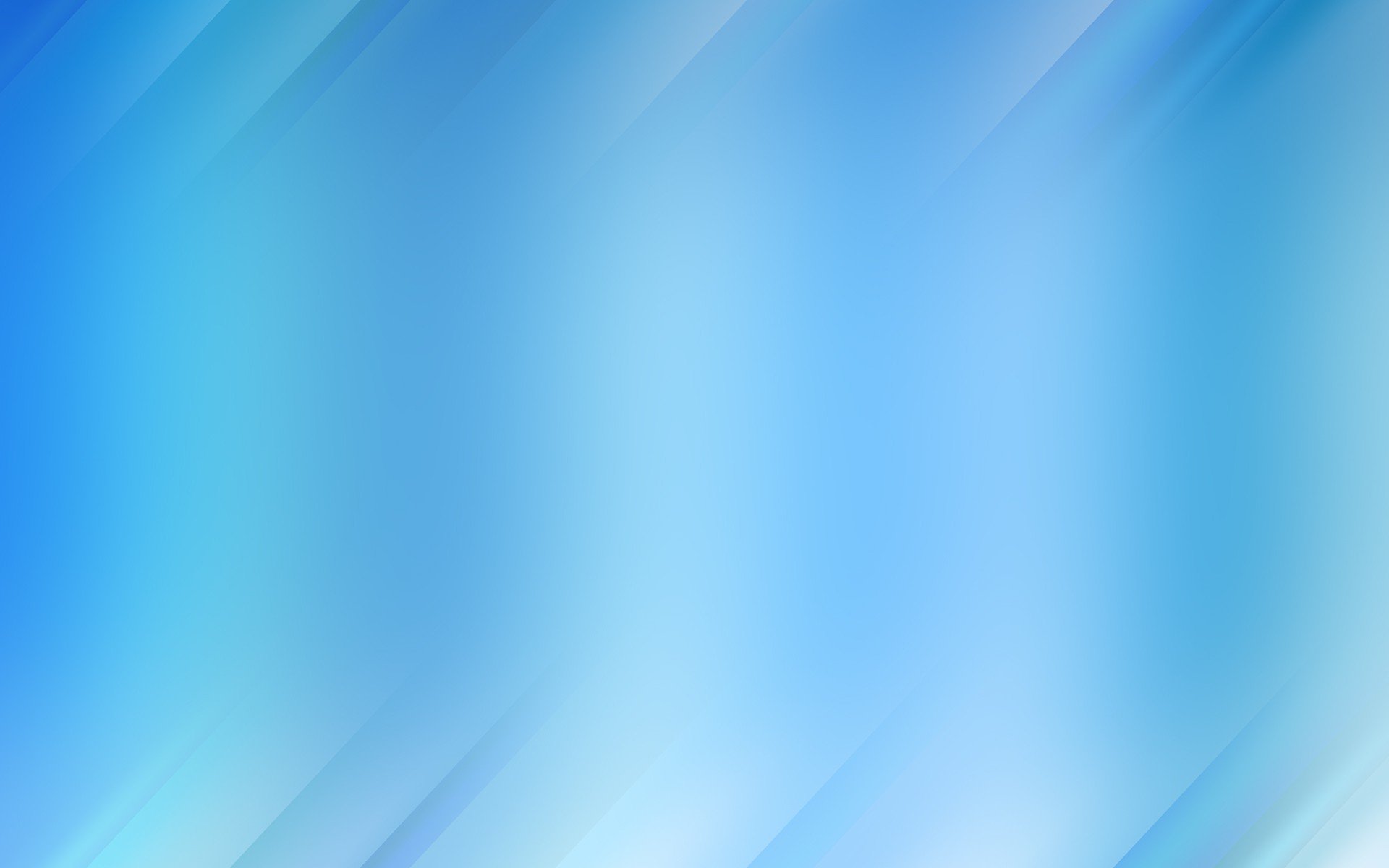 «Третий лишний» Цель: активизация словаря (возраст 4-5 лет)
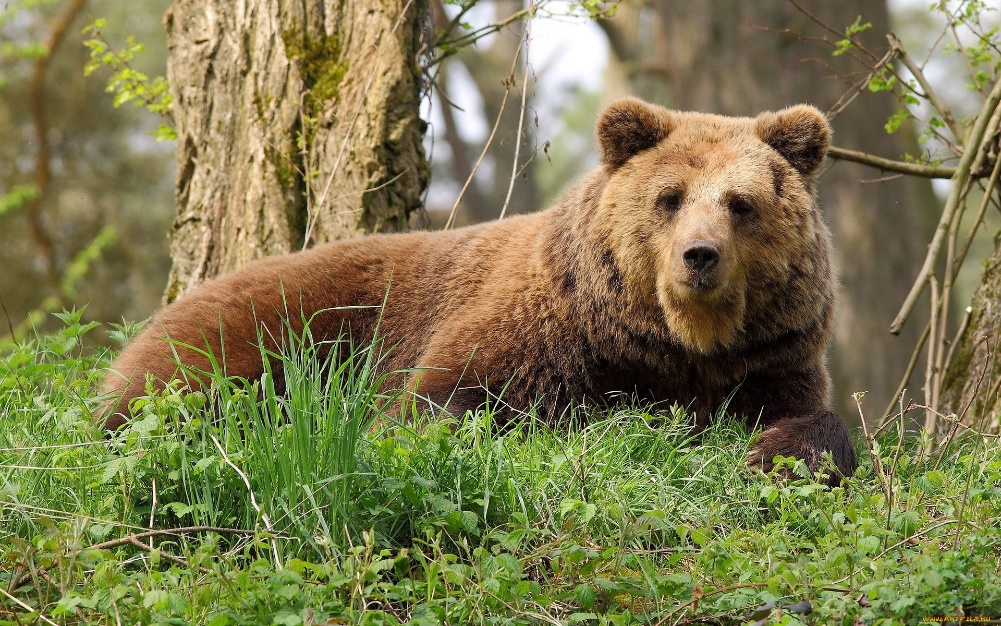 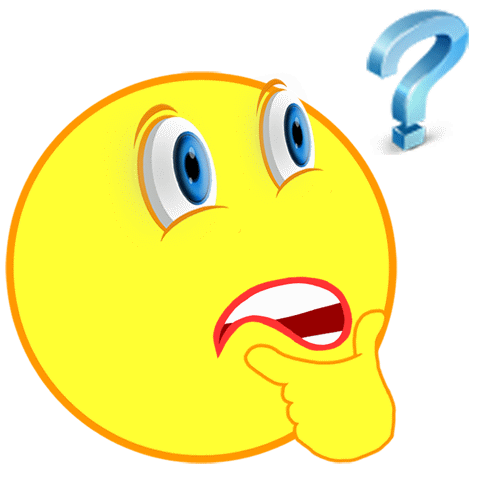 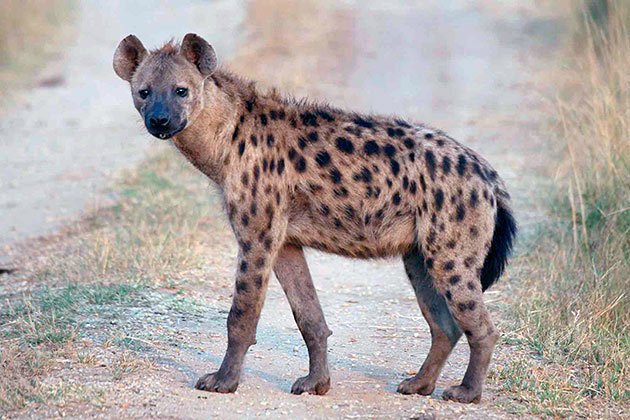 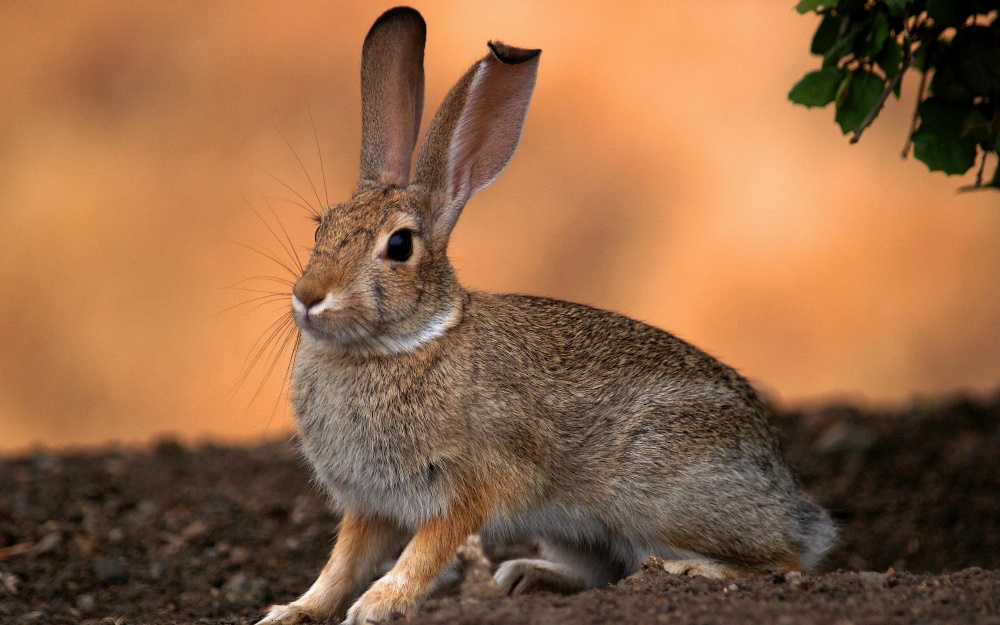 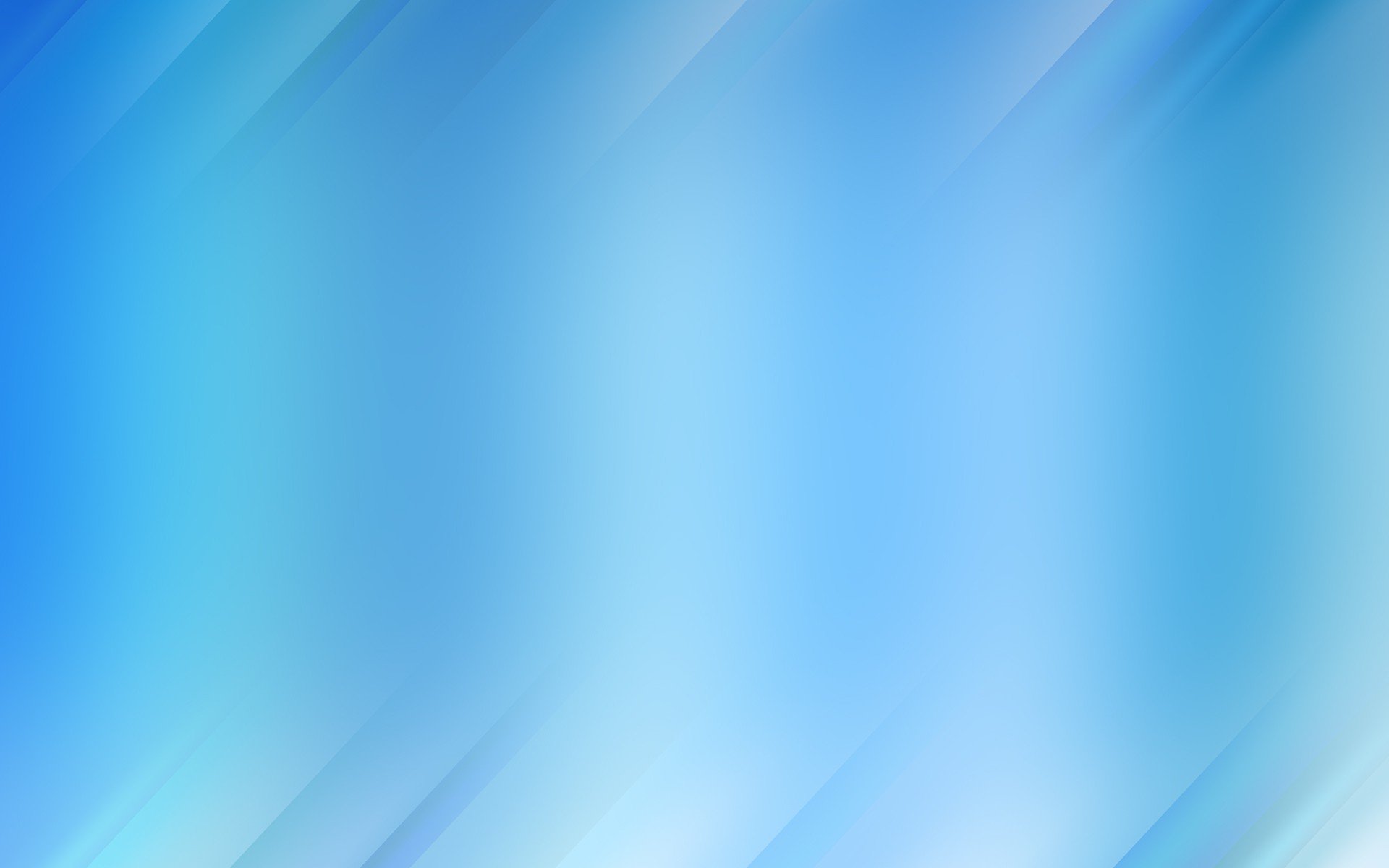 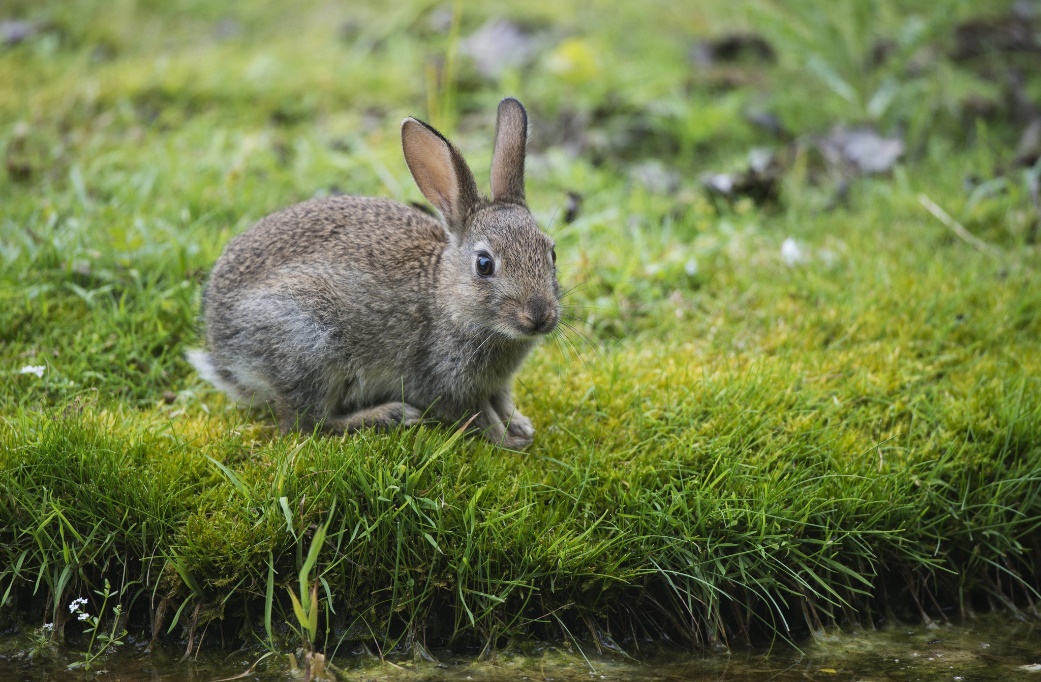 «Третий лишний» Цель: активизация словаря (возраст 4-5 лет)
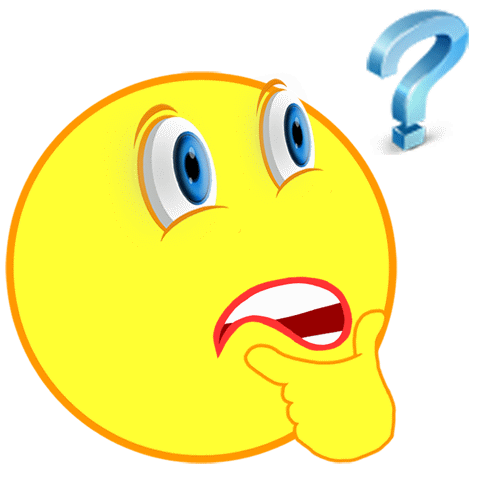 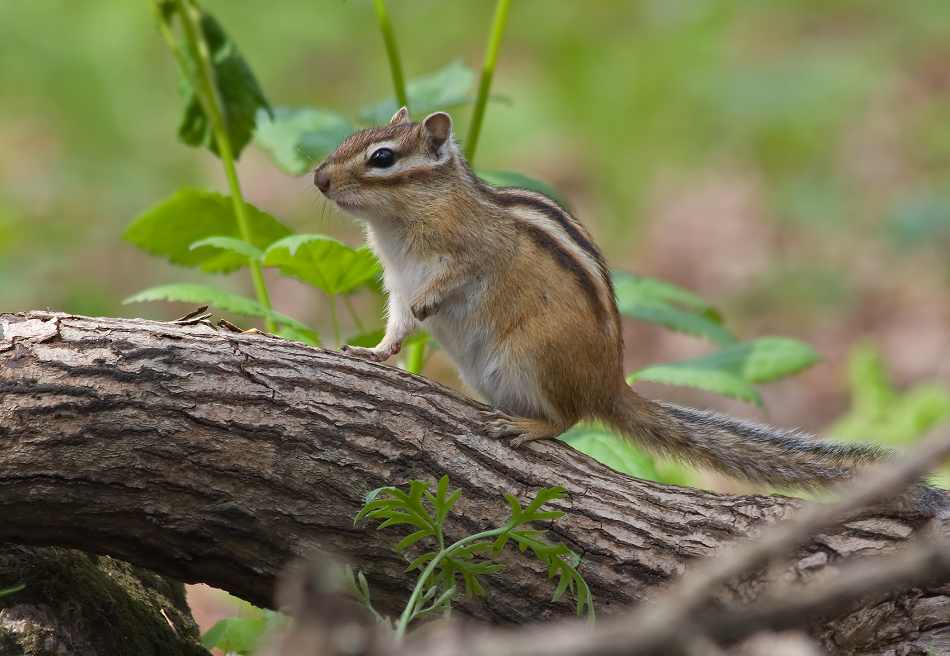 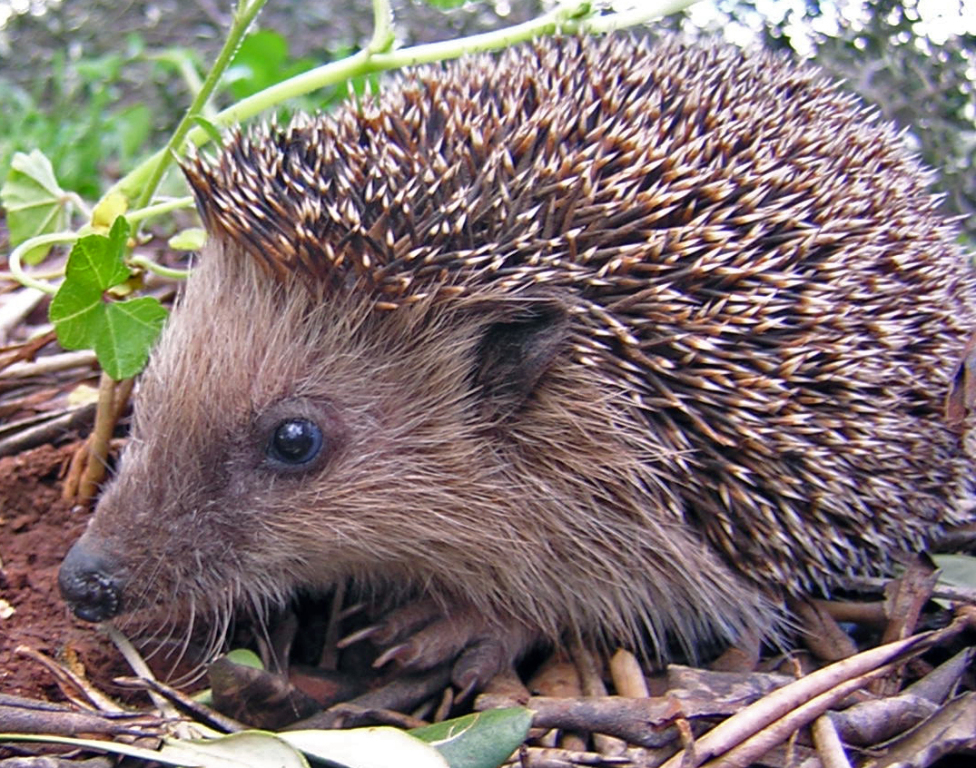 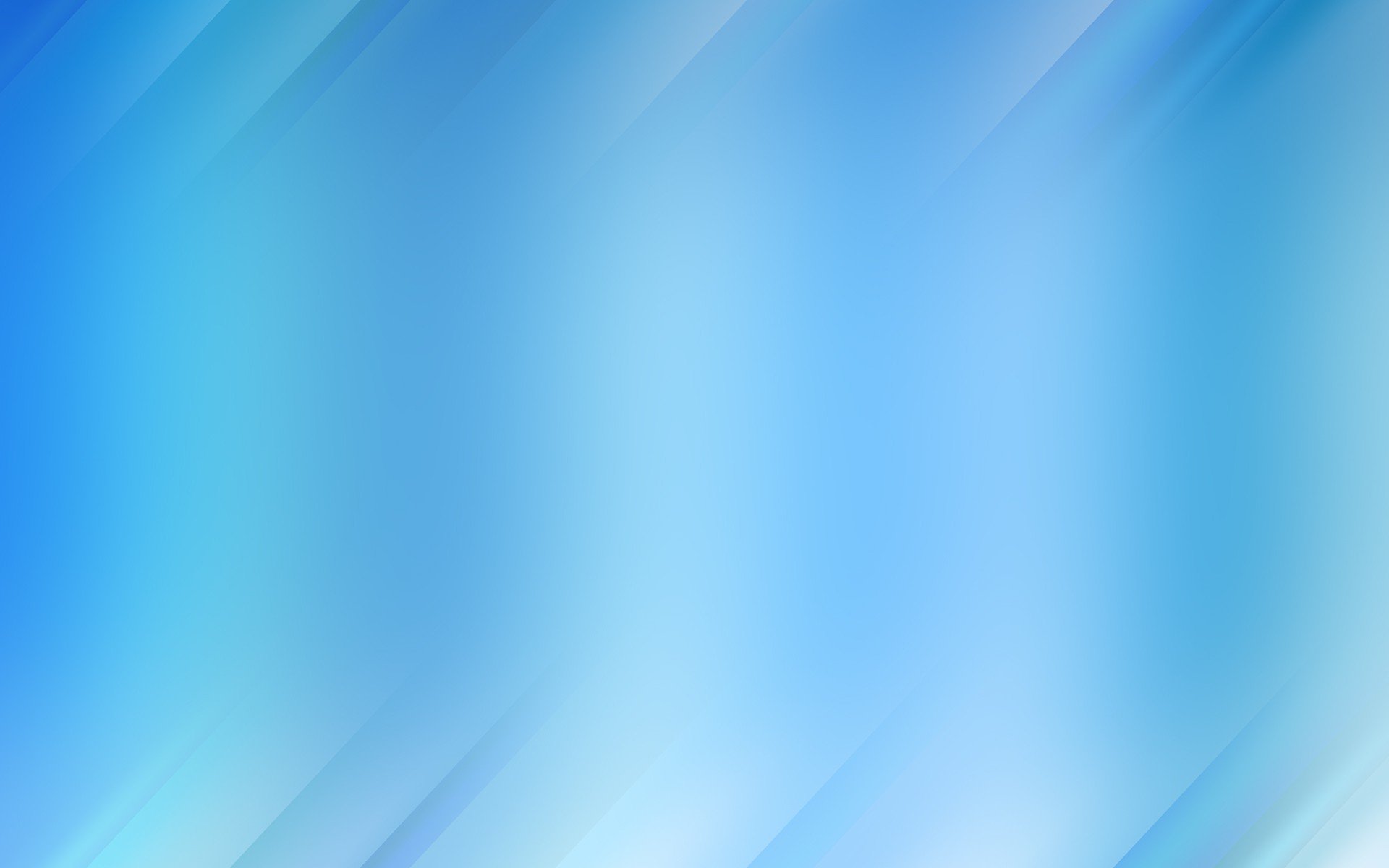 «Третий лишний» Цель: активизация словаря (возраст 4-5 лет)
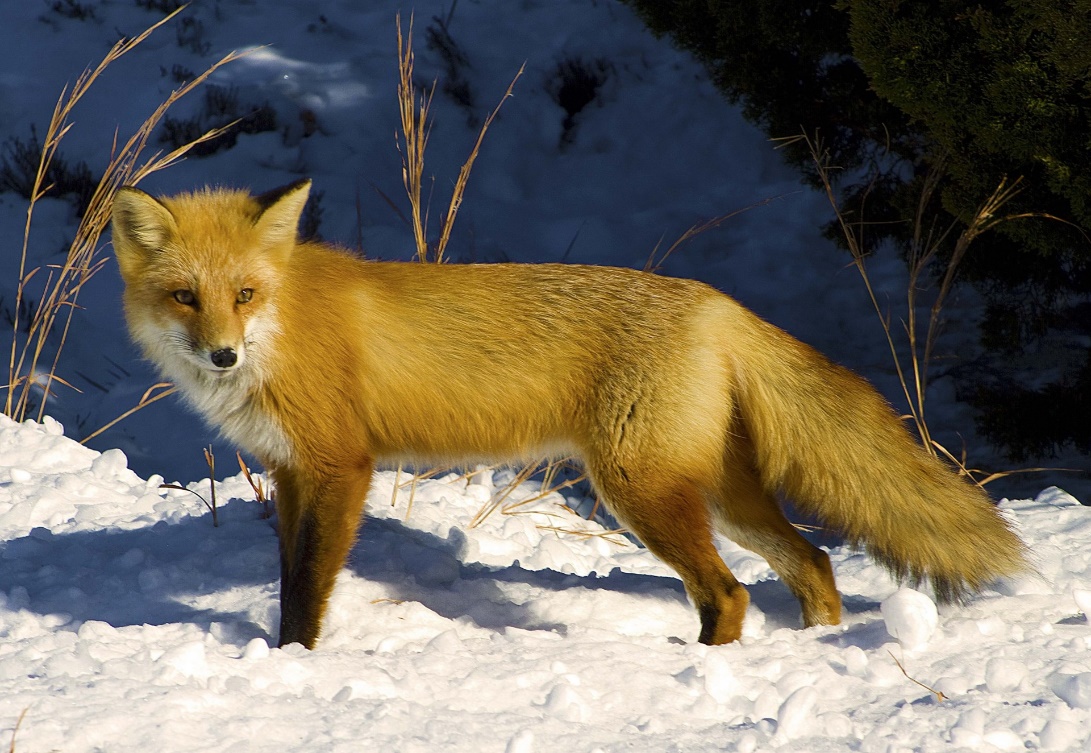 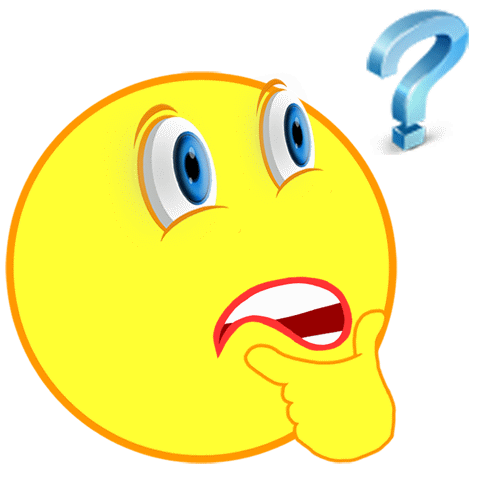 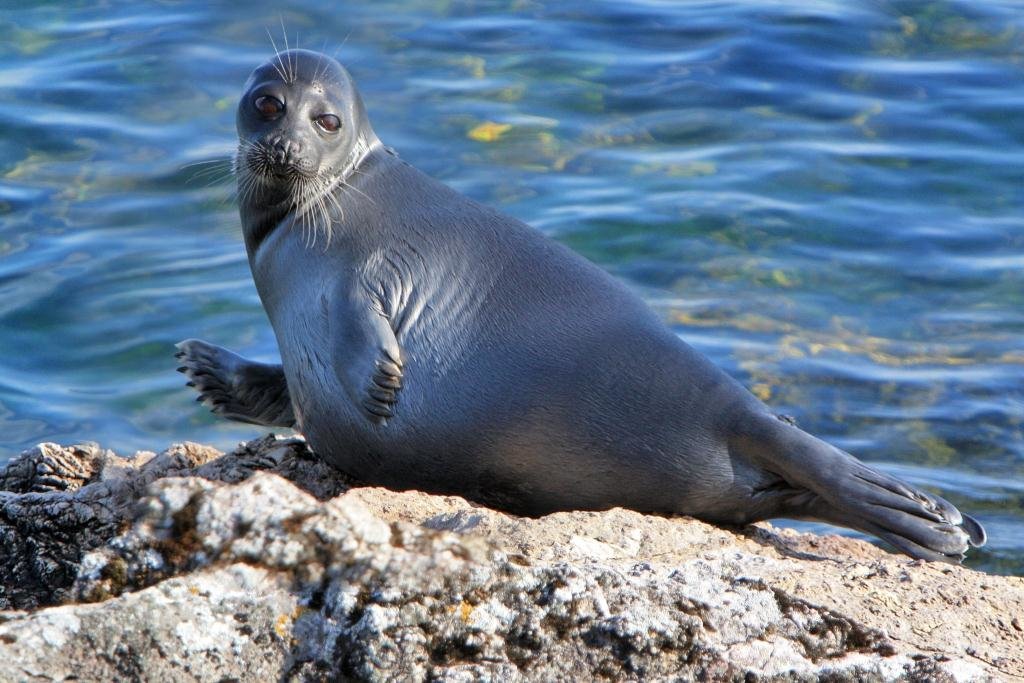 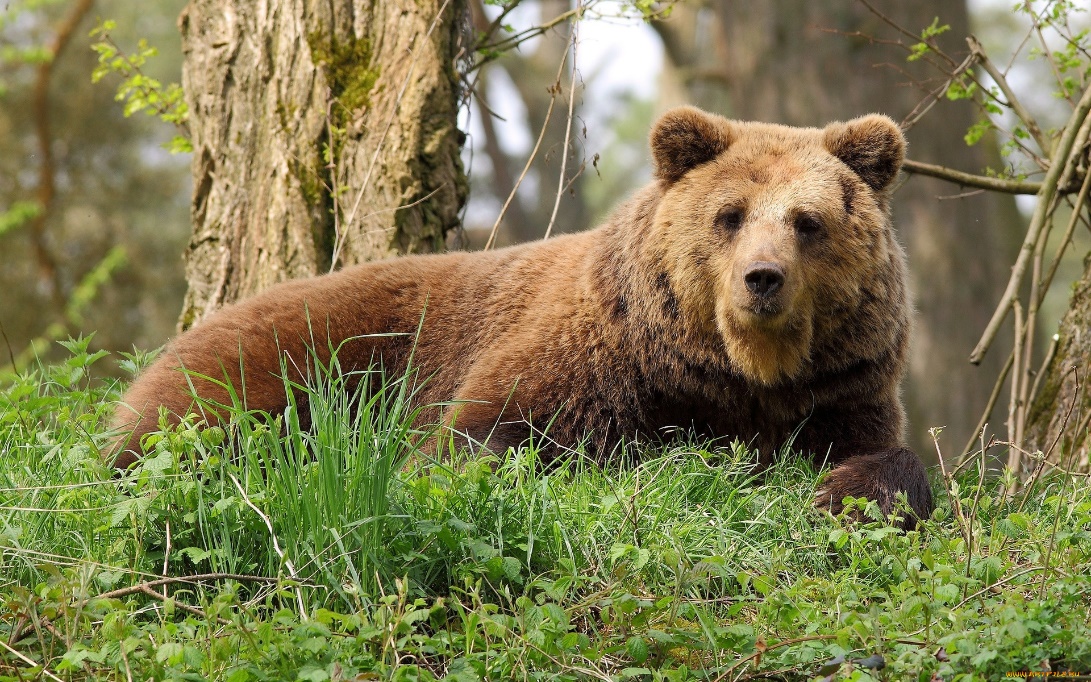 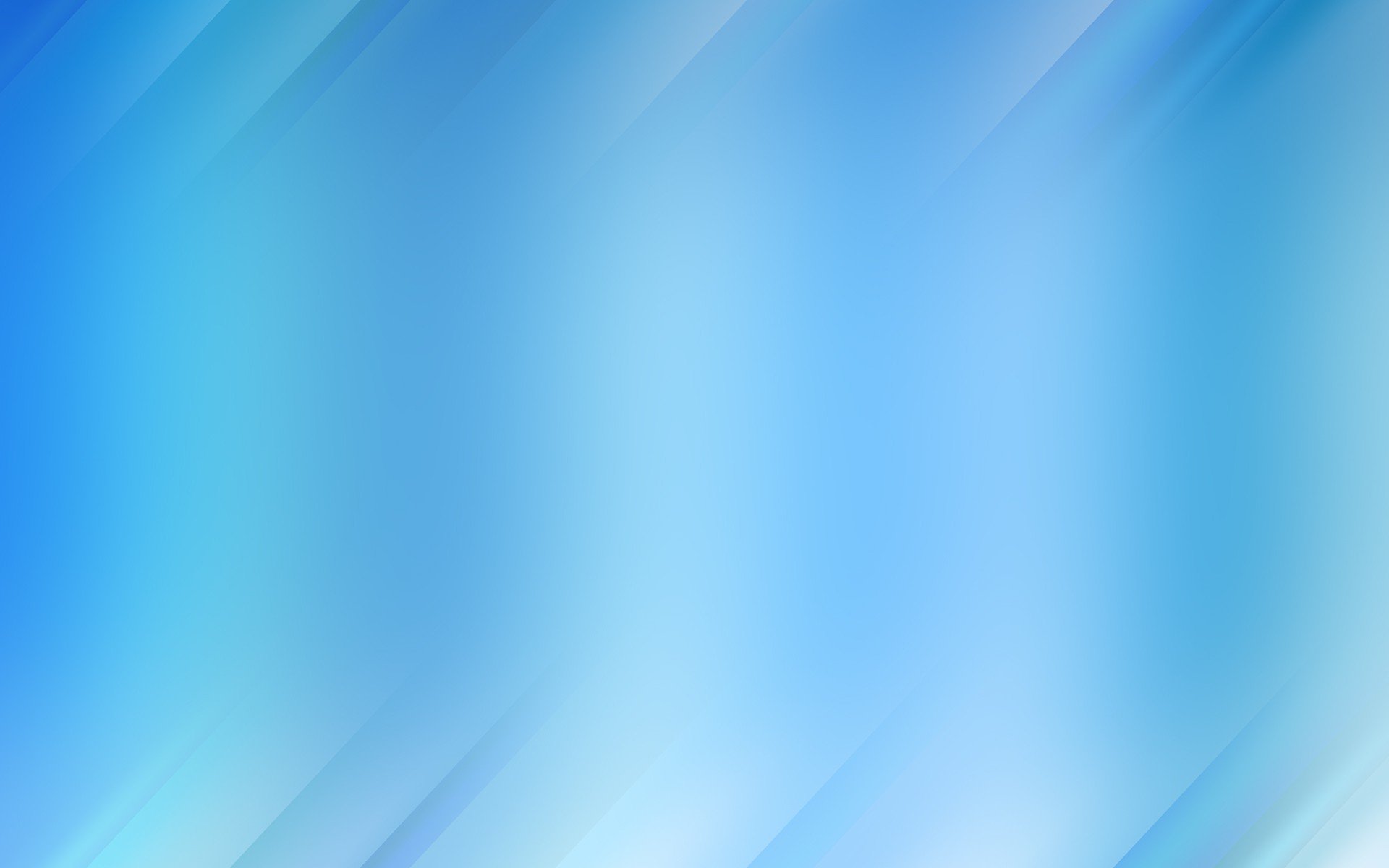 «Где чей домик?»Цель: образование притяжательных прилагательных (6-7 лет)
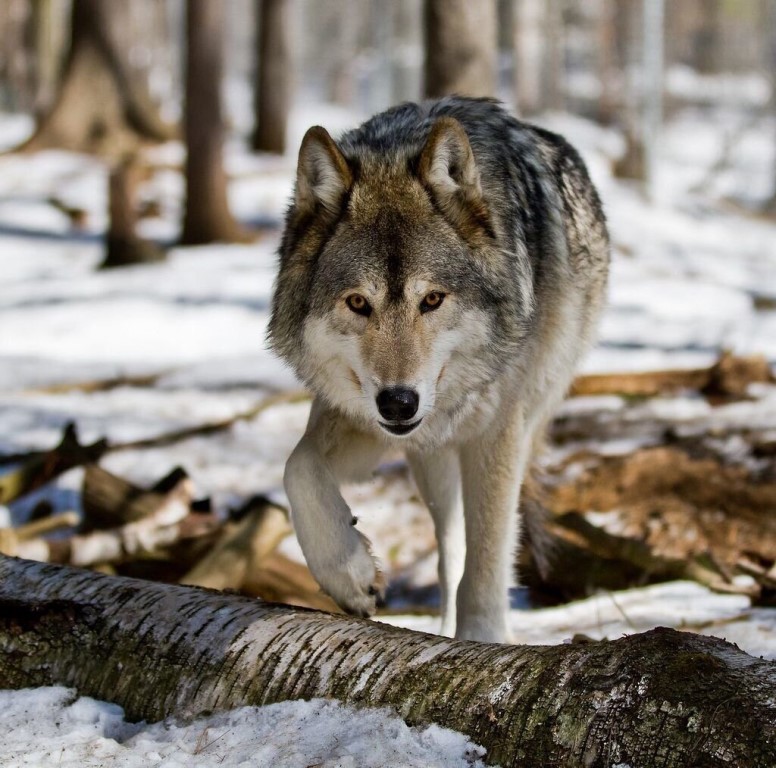 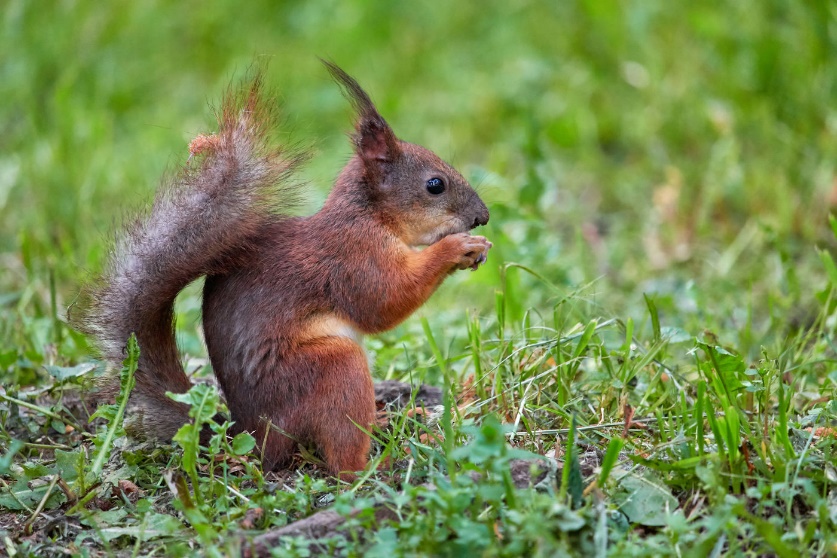 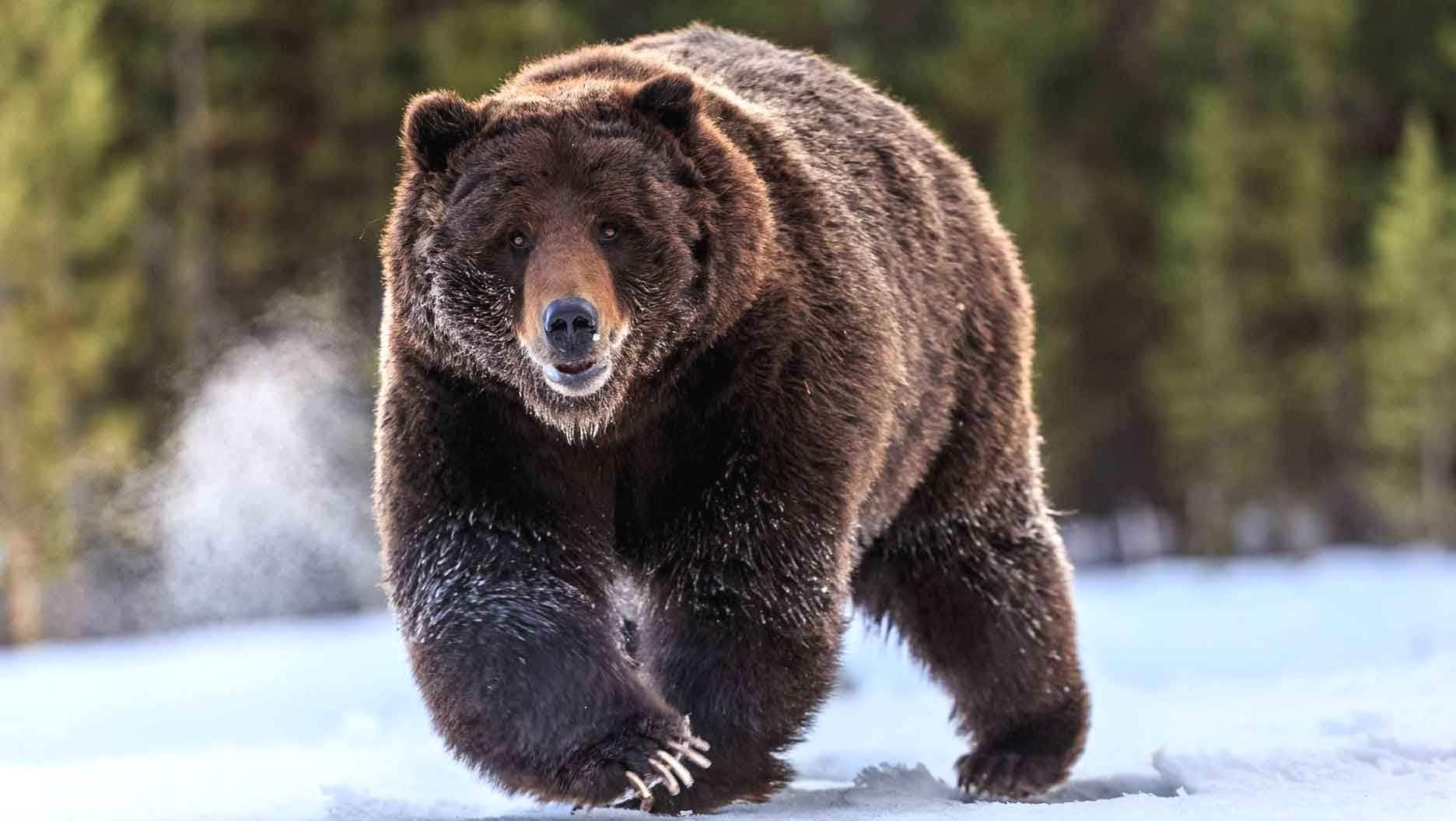 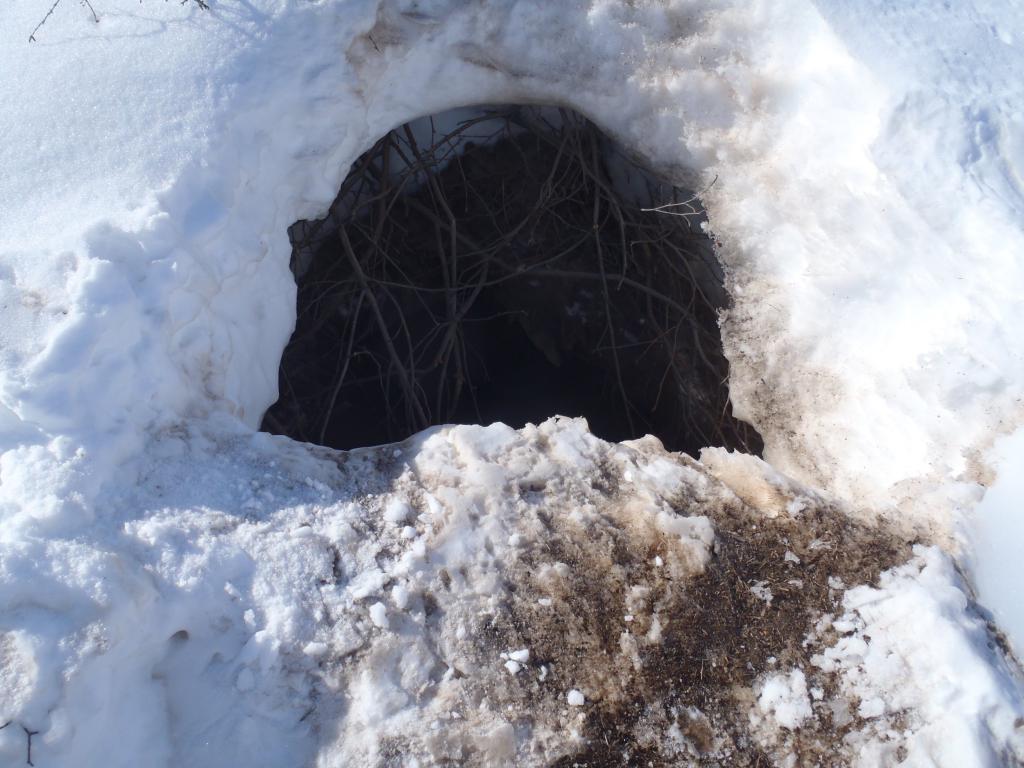 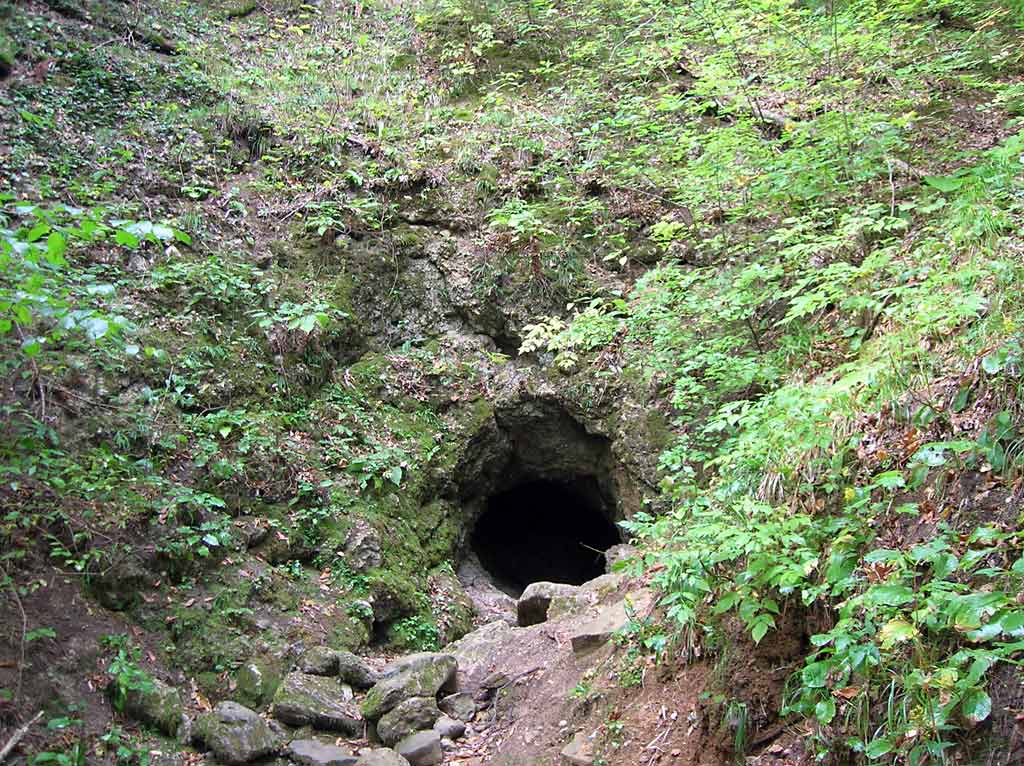 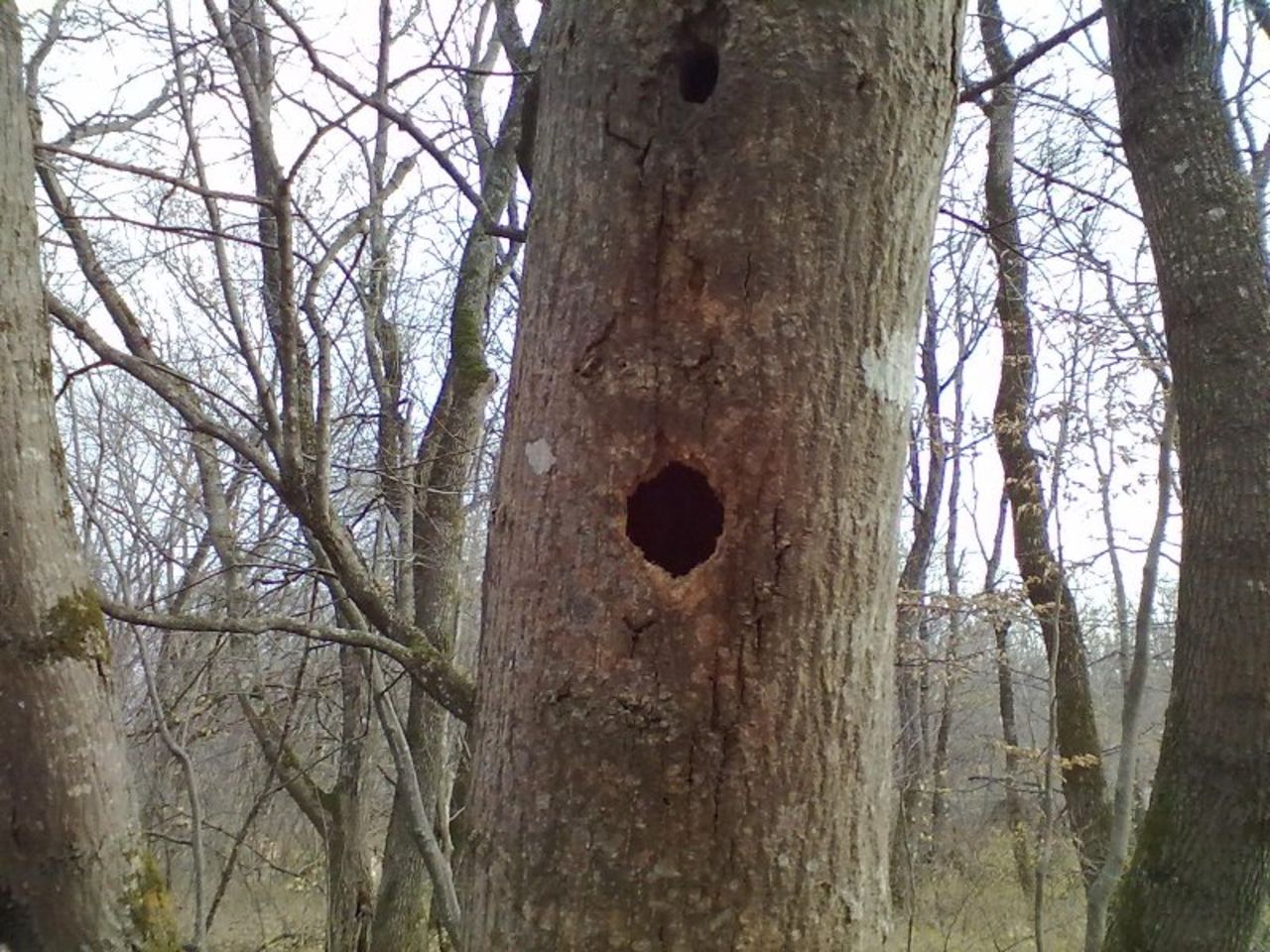 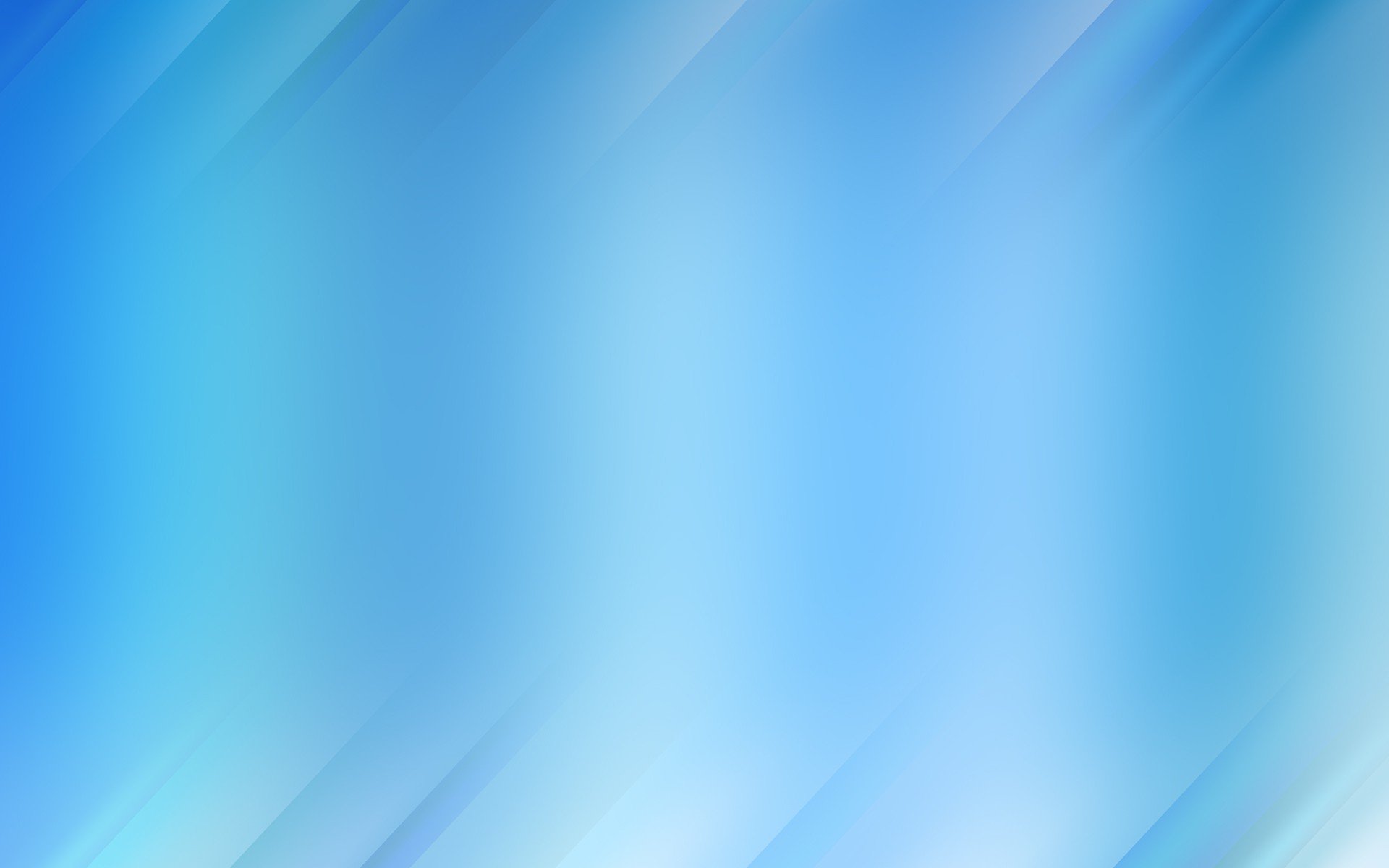 «Назови родителей и их детенышей» Цель: активизация словаря (возраст3-4 года)
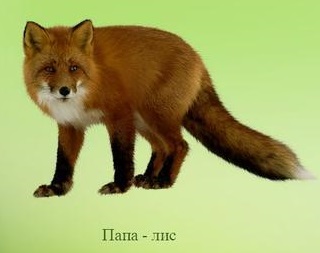 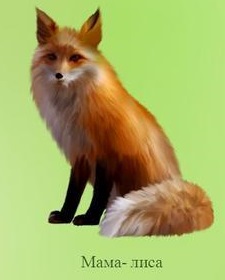 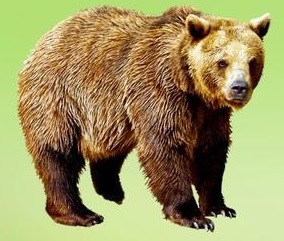 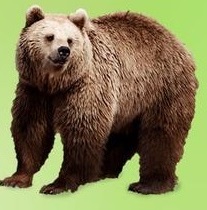 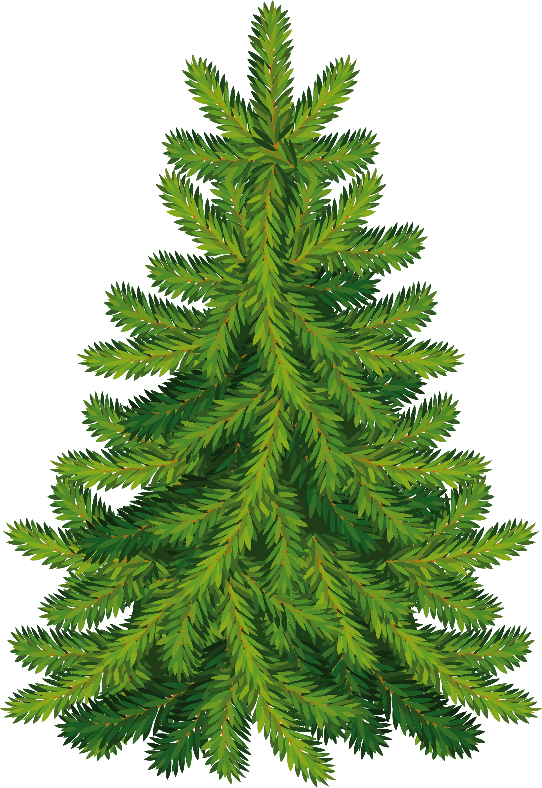 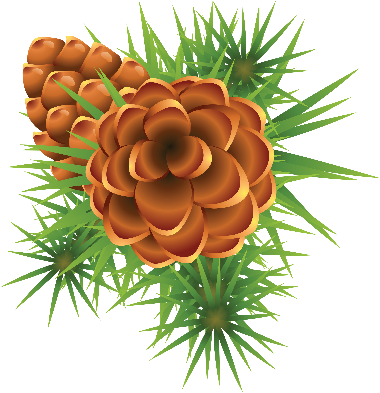 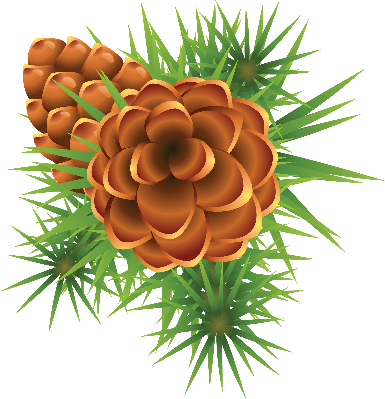 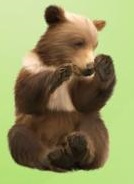 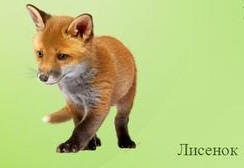 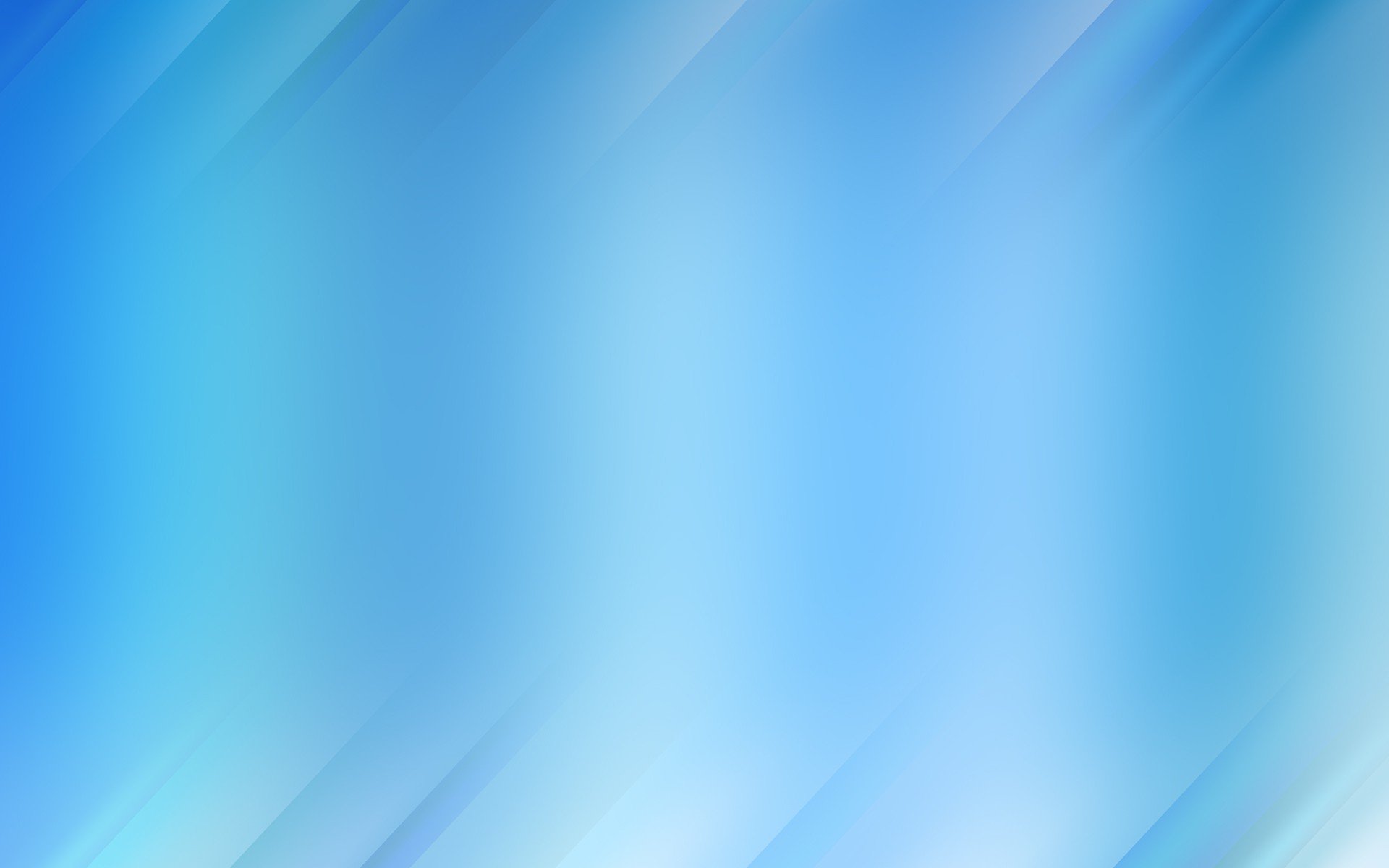 «Назови родителей и их детенышей» Цель: активизация словаря (возраст3-4 года)
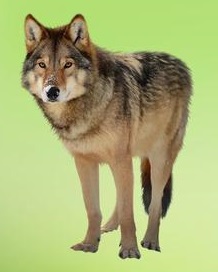 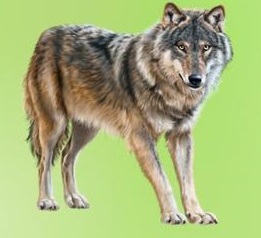 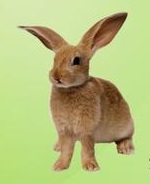 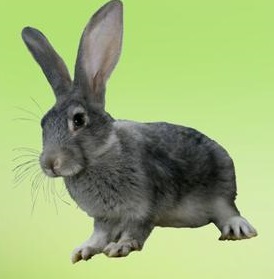 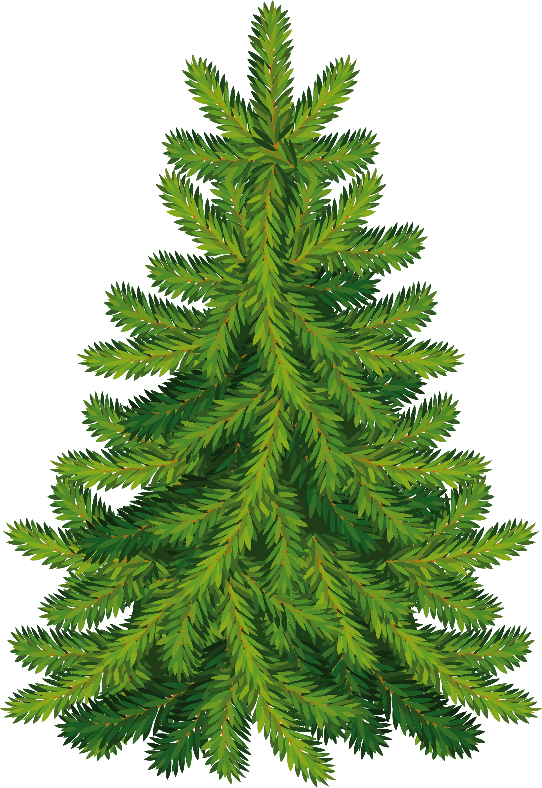 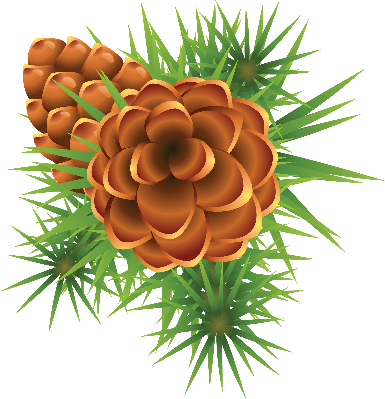 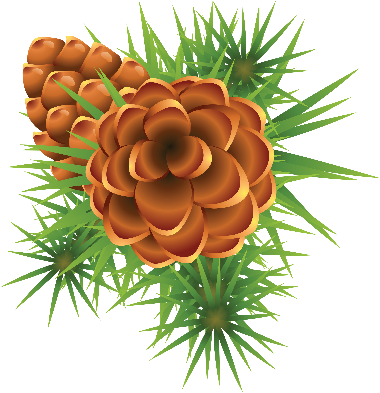 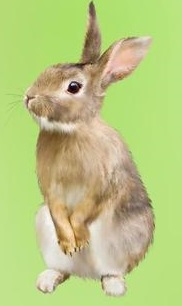 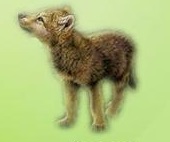 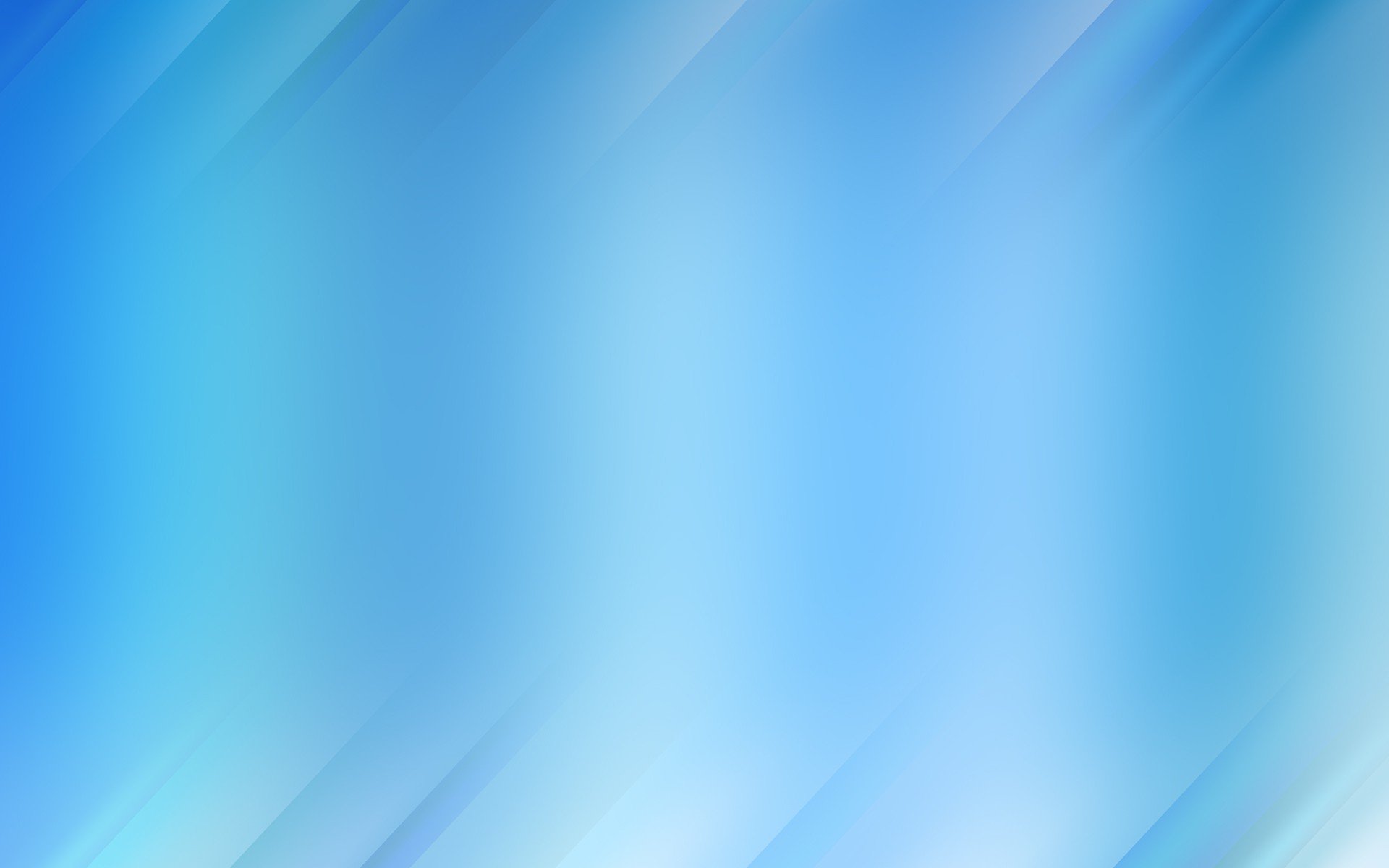 «Подбери признак и действие» Цель: активизация словаря (возраст3-4 года)
Заяц какой?
Что делает?
Волк какой?
Что делает?
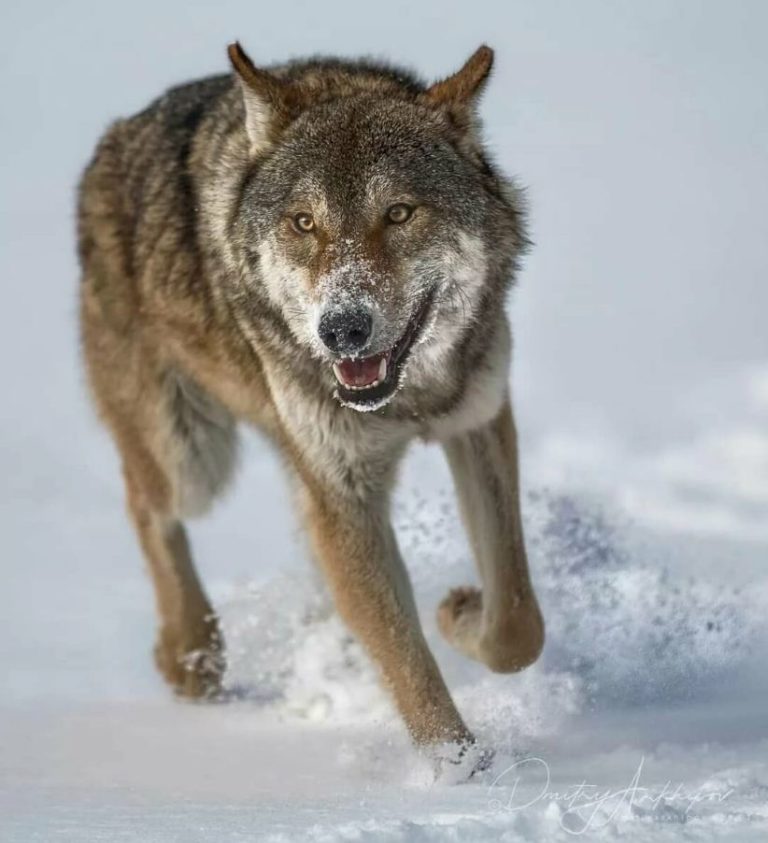 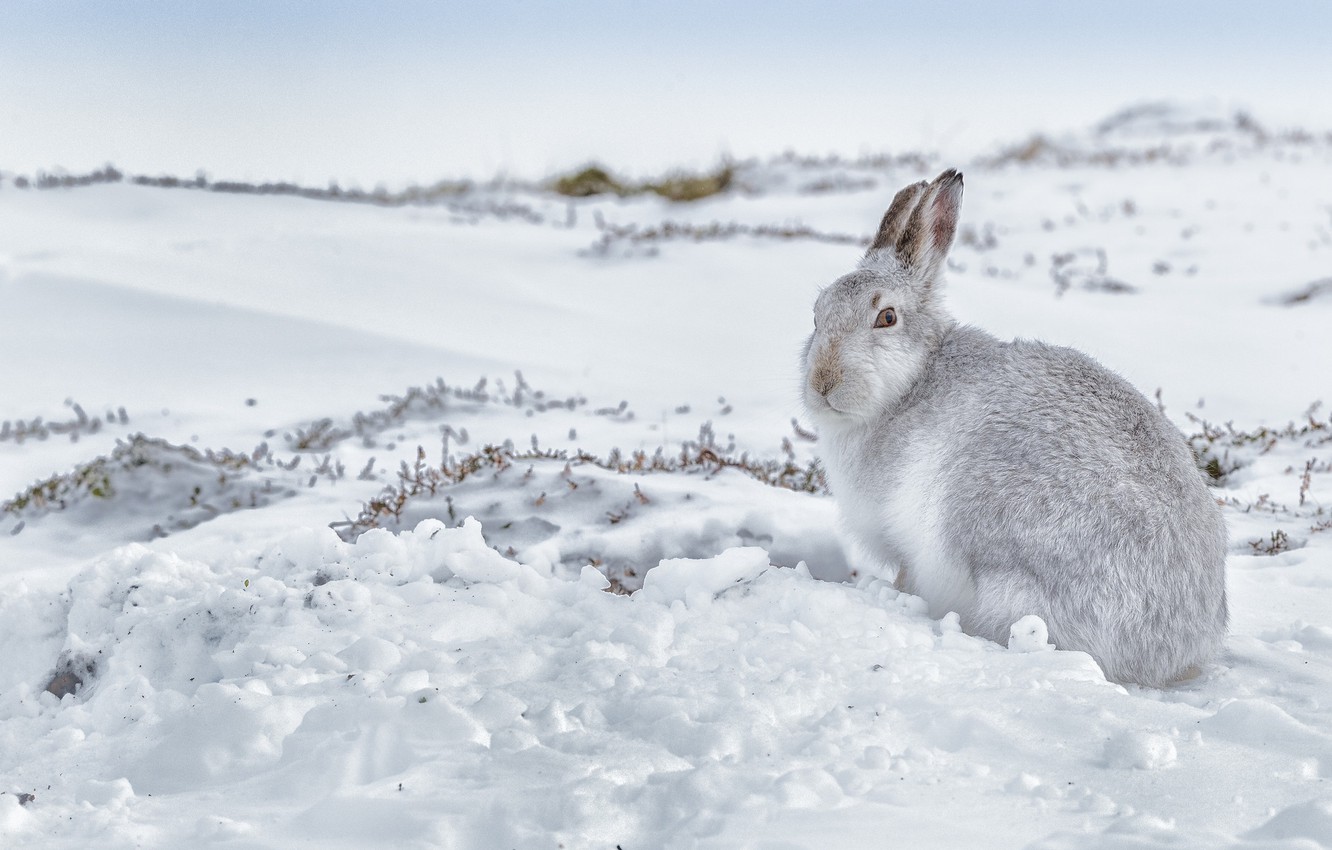 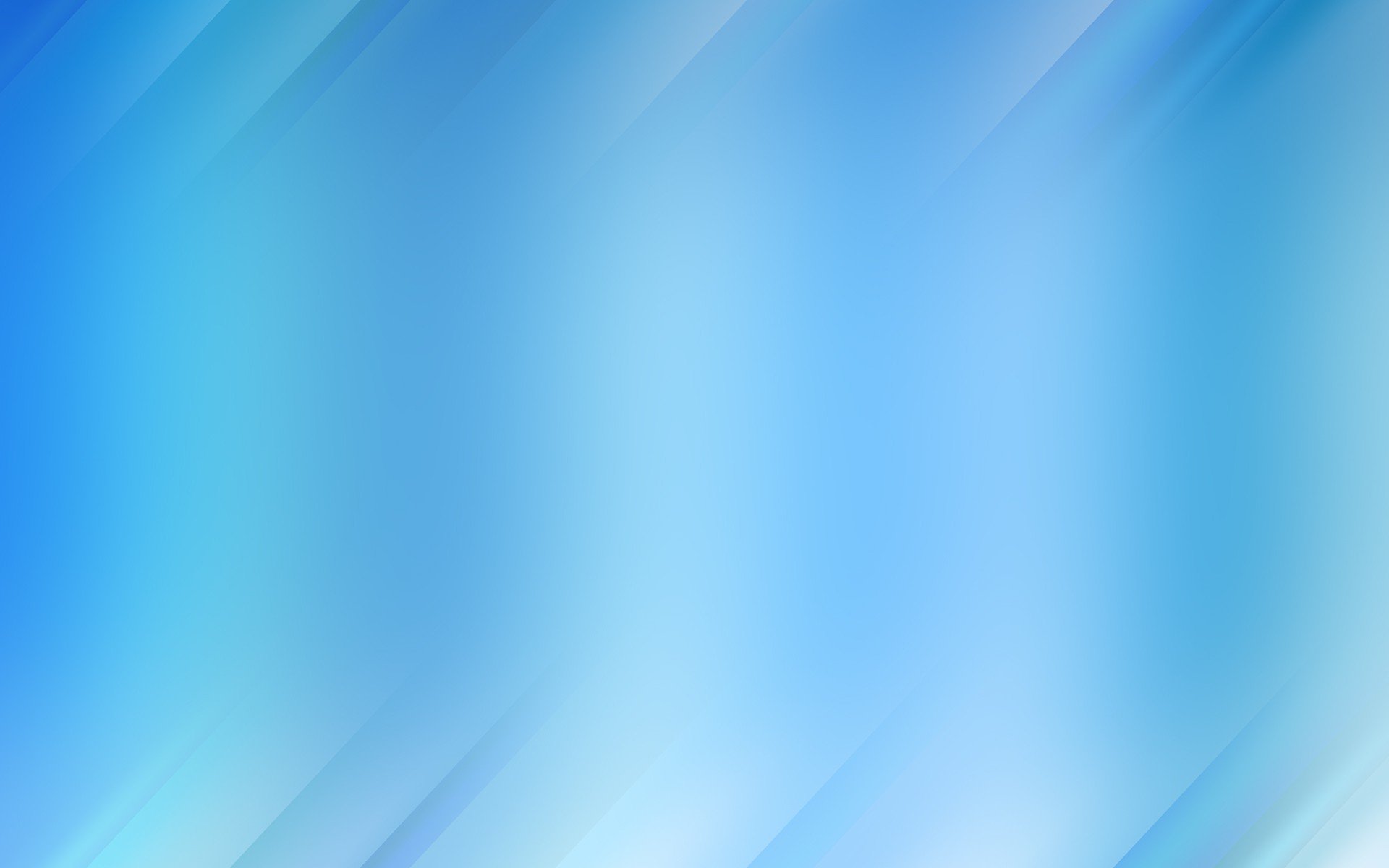 Игра «Скажи наоборот» Цель: активизация словаря (возраст 4-5лет)
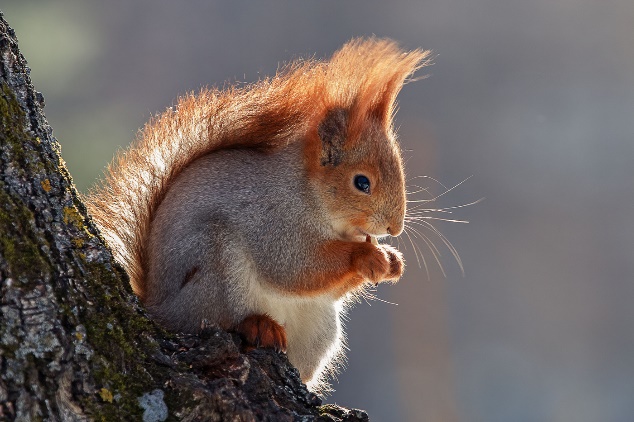 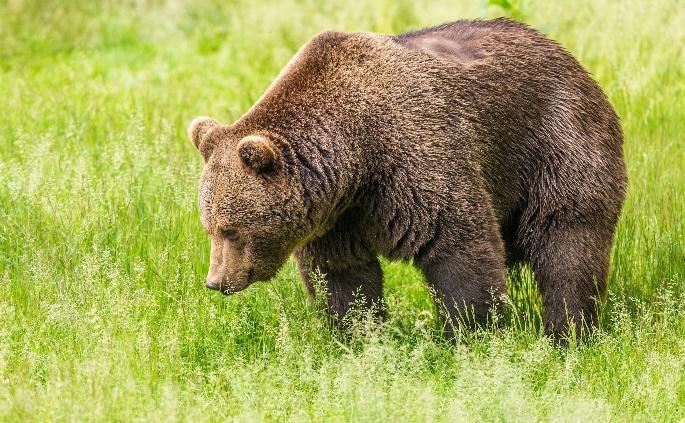 Белка слабая, а медведь?
сильный
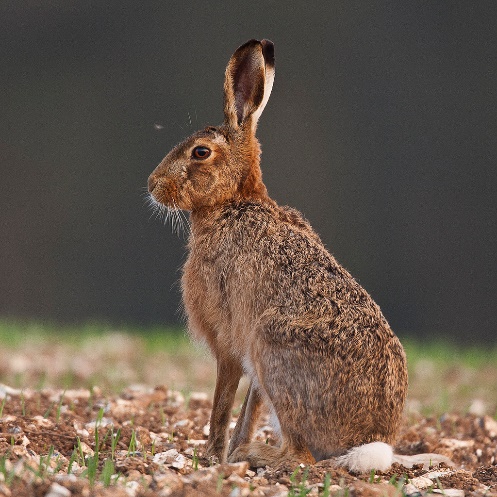 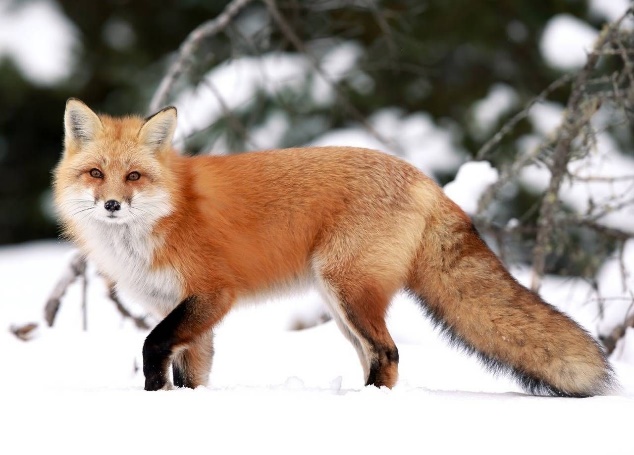 У лисы хвост длинный, а у зайца?
короткий
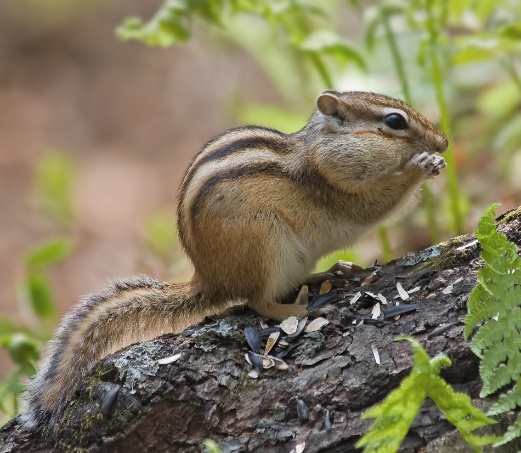 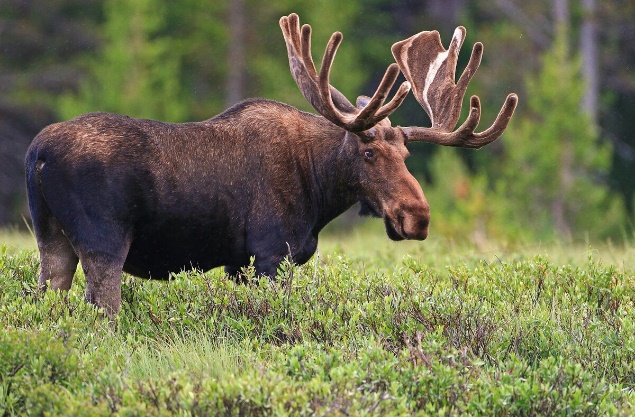 Лось большой, а бурундук?
маленький
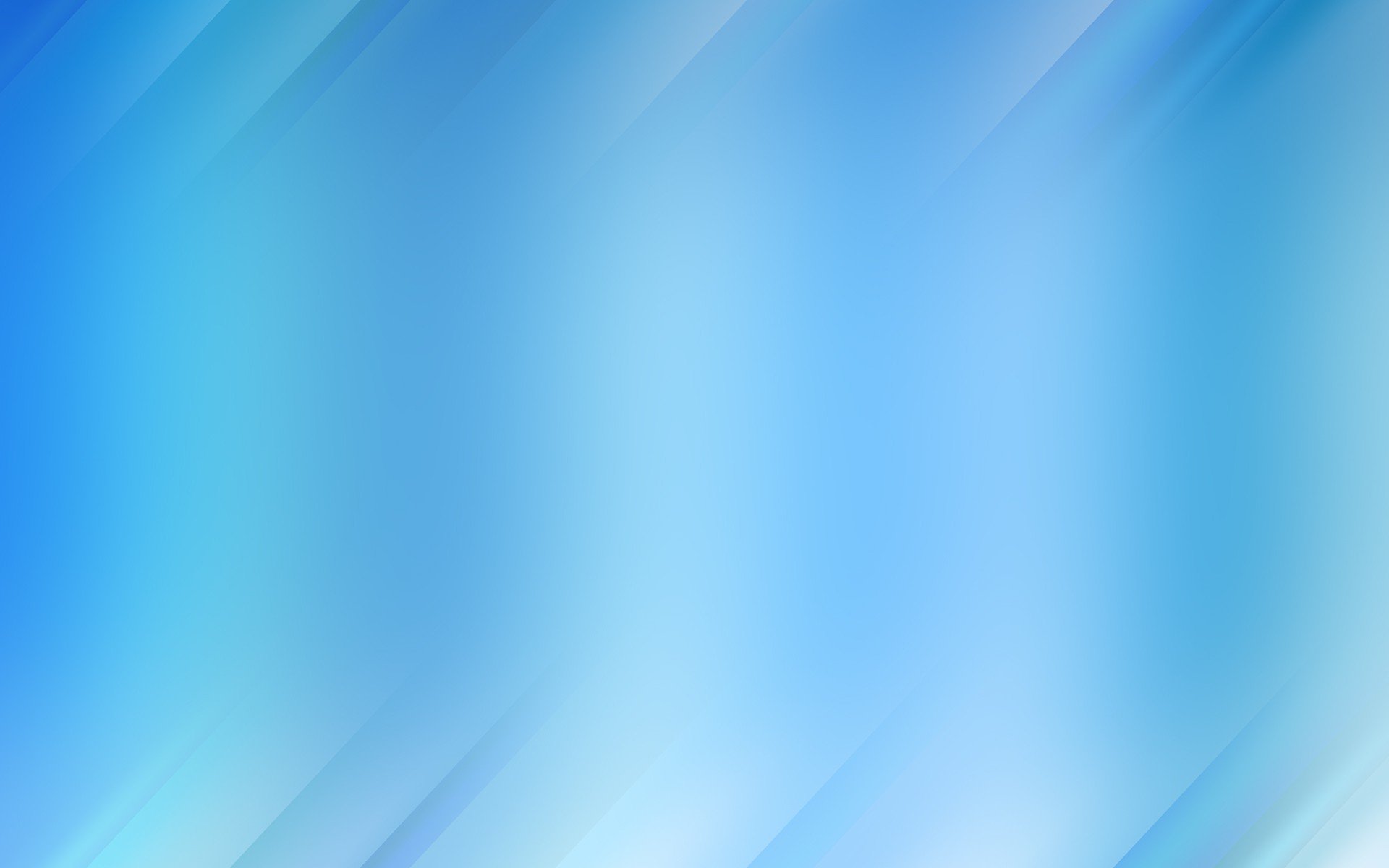 Упражнение 
«Кто с кем» Цель: активизация словаря, упражнение в употреблении существительных в творительном падеже (возраст 3-5 лет)
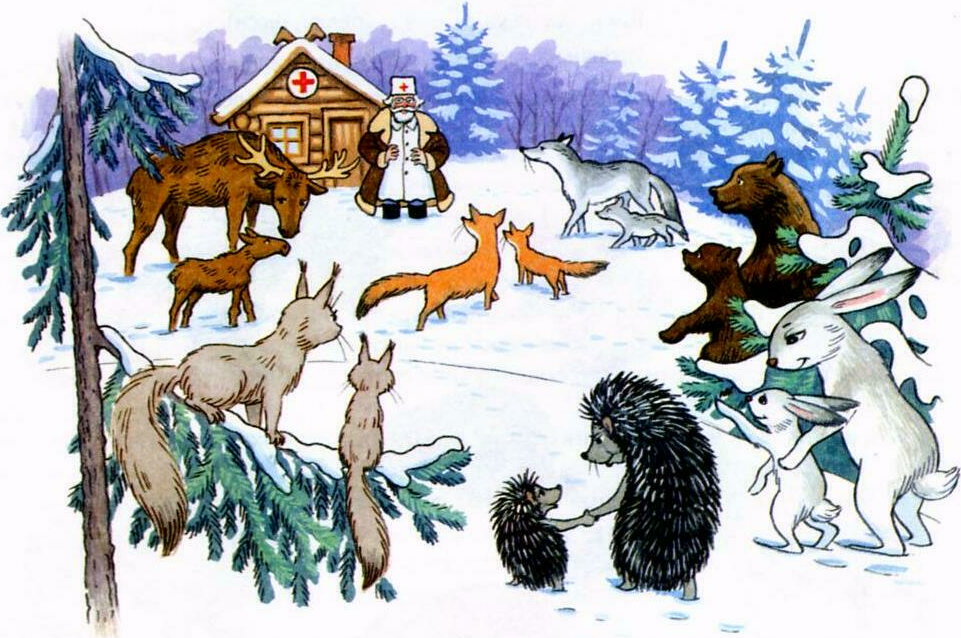 Наступили холода. Заболели животные и пришли к доктору Айболиту.
Посмотри на картинку. 
Кто пришел к лечебнице доктора Айболита (лиса с лисенком…)
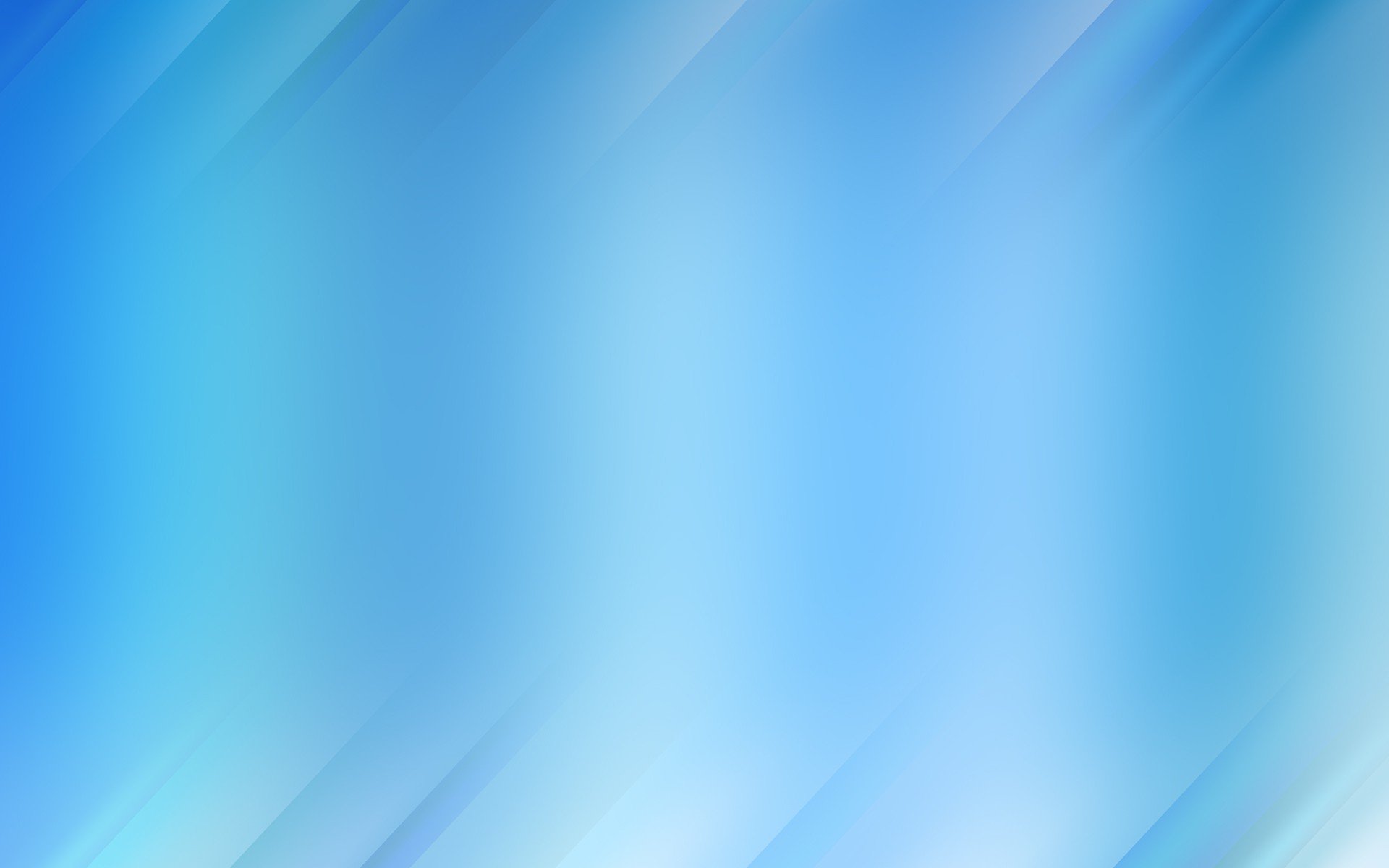 Упражнение «Кто с кем?» Цель: активизация словаря (возраст3-4 года)
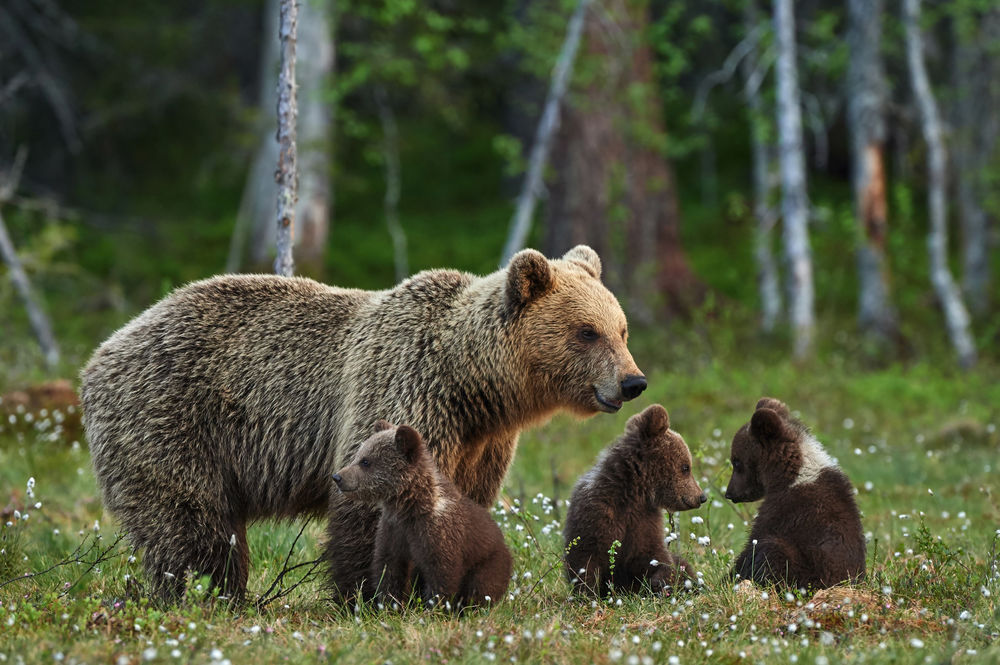 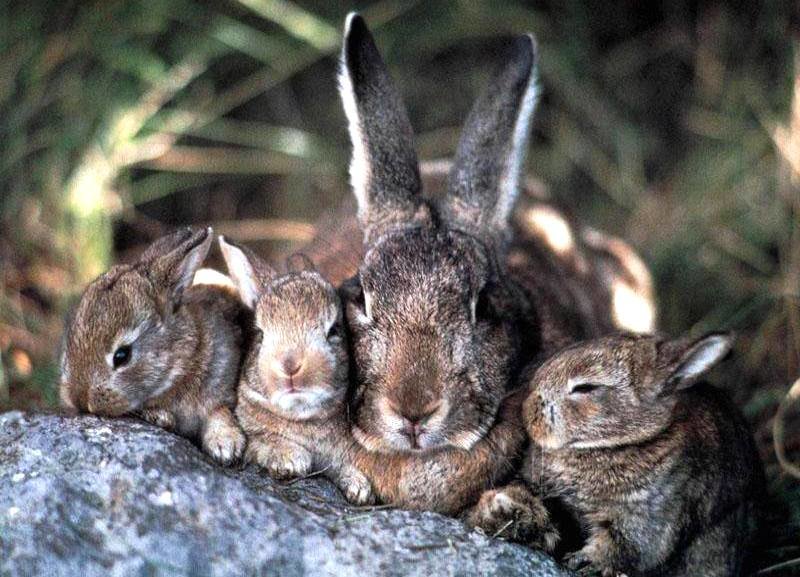 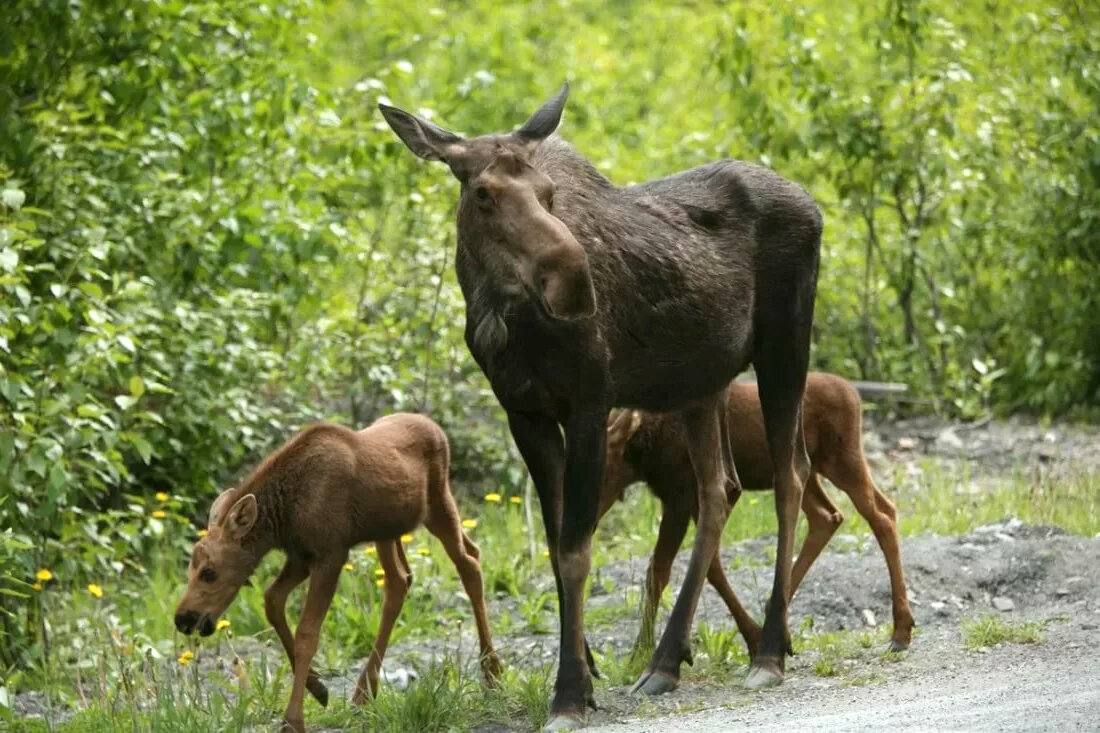 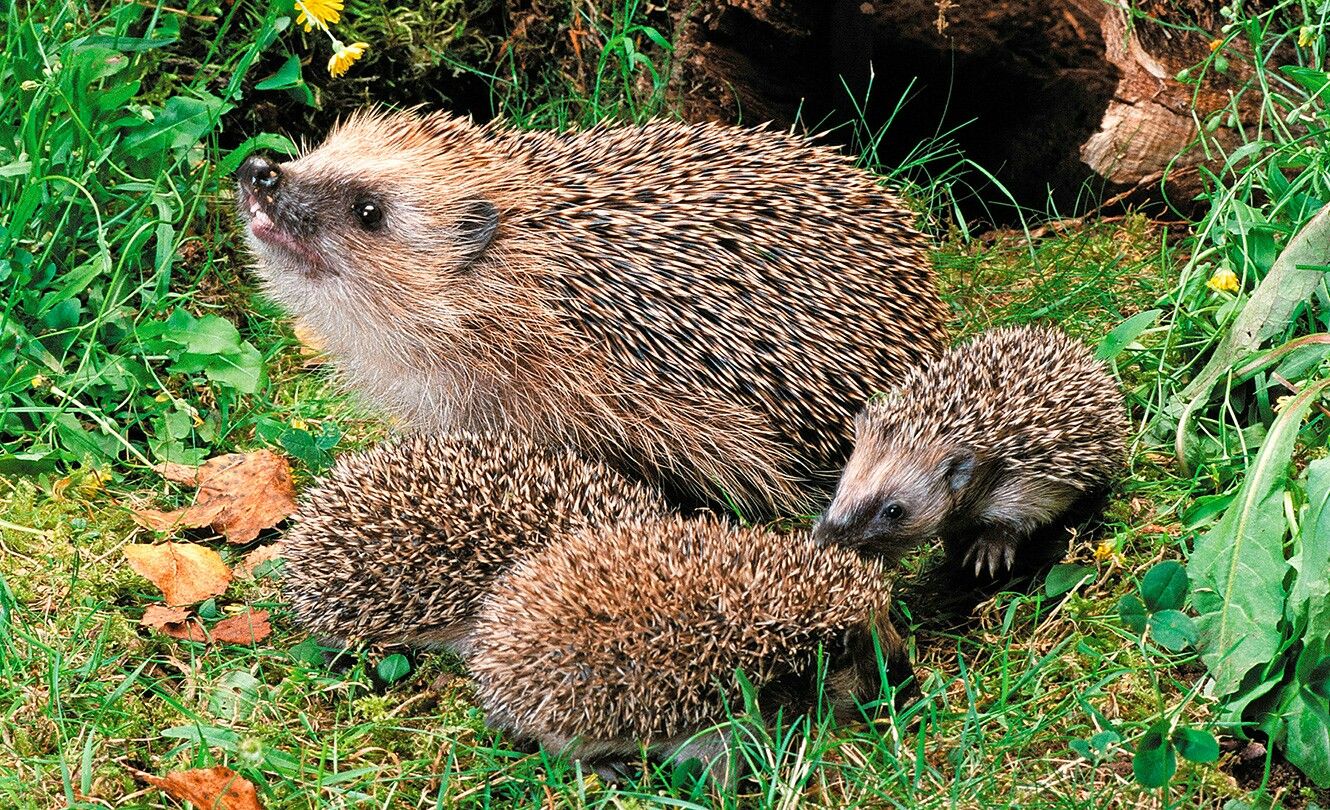 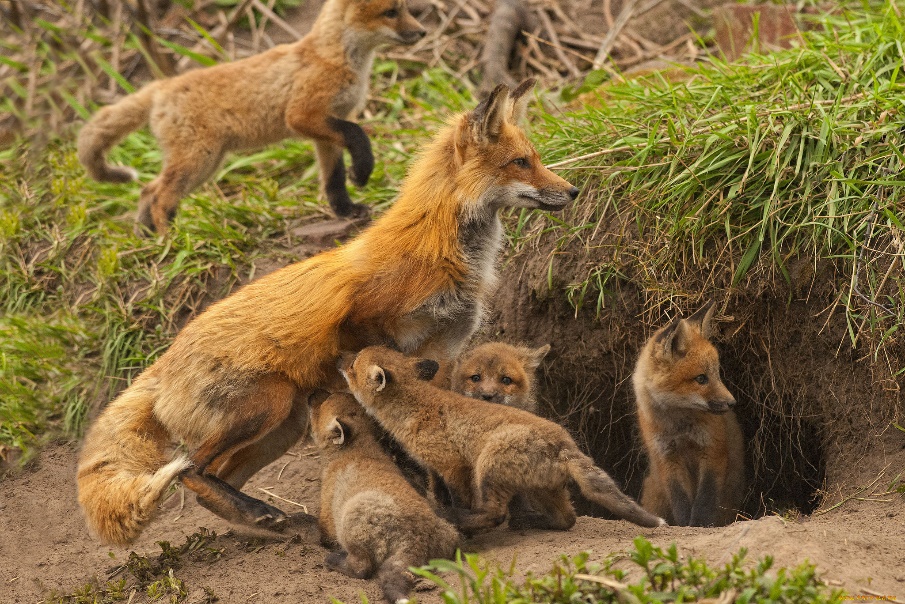 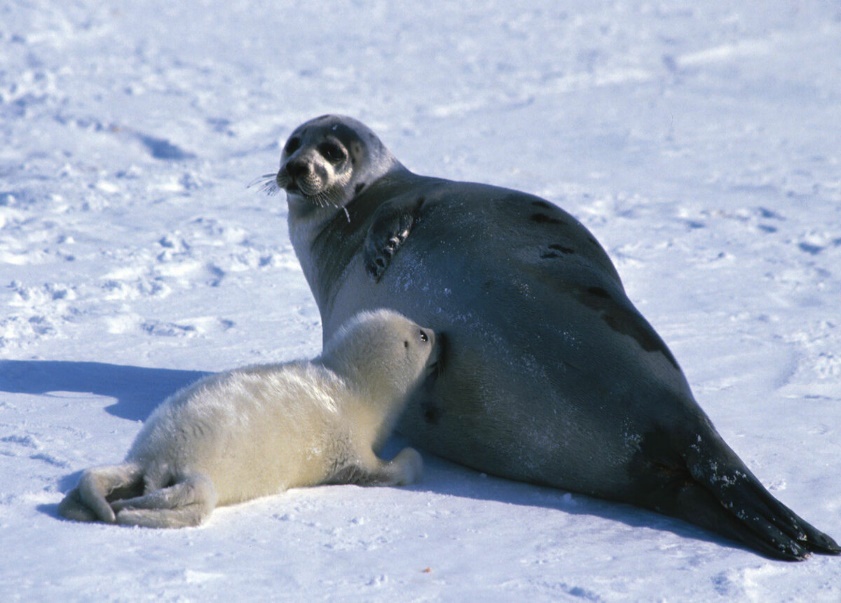 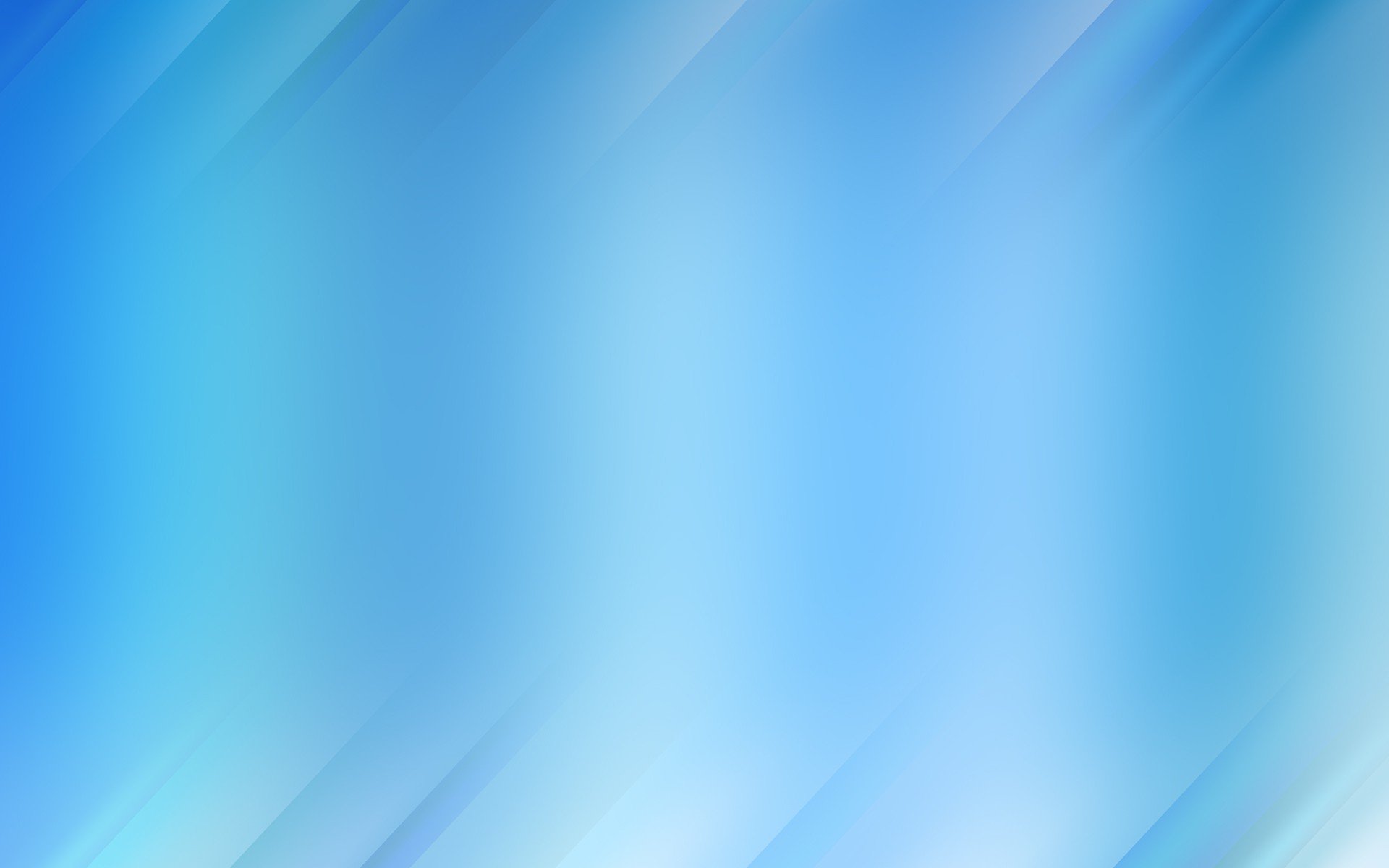 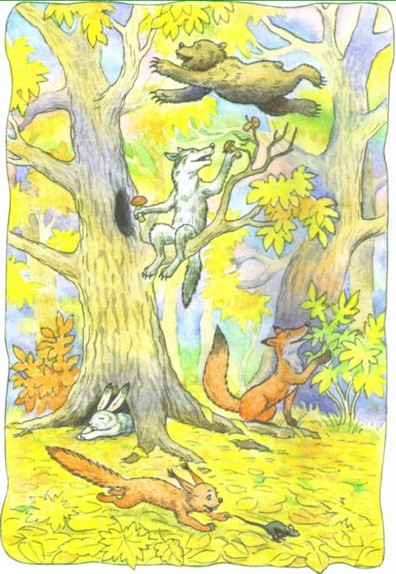 Упражнение «Нелепицы» Цель: развитие связной речи
Посмотри на картинку. 
Расскажи, чего не бывает. 
А как должно быть на самом деле?
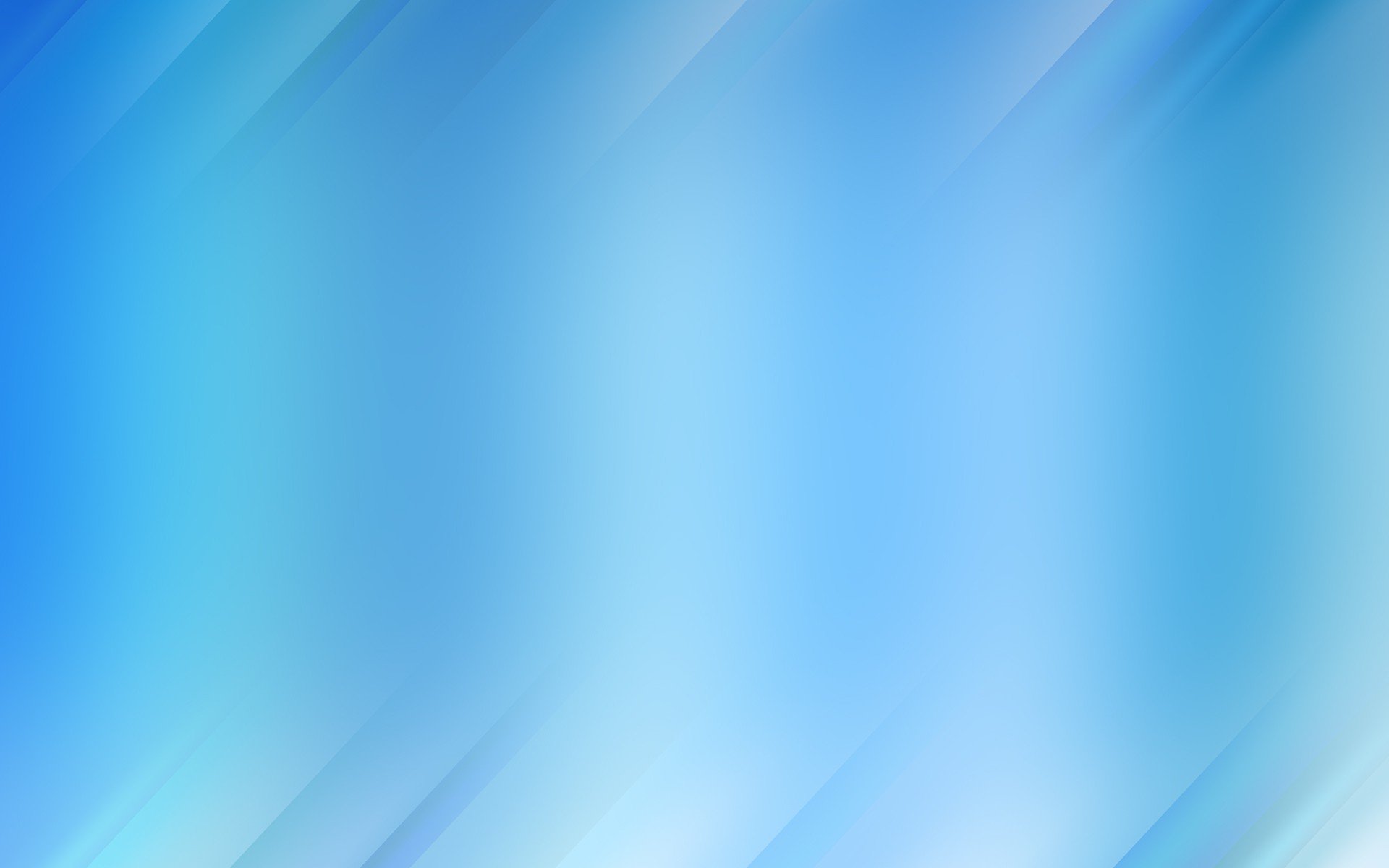 Упражнение «Сосчитай-ка» Цель: согласование числительных с существительными
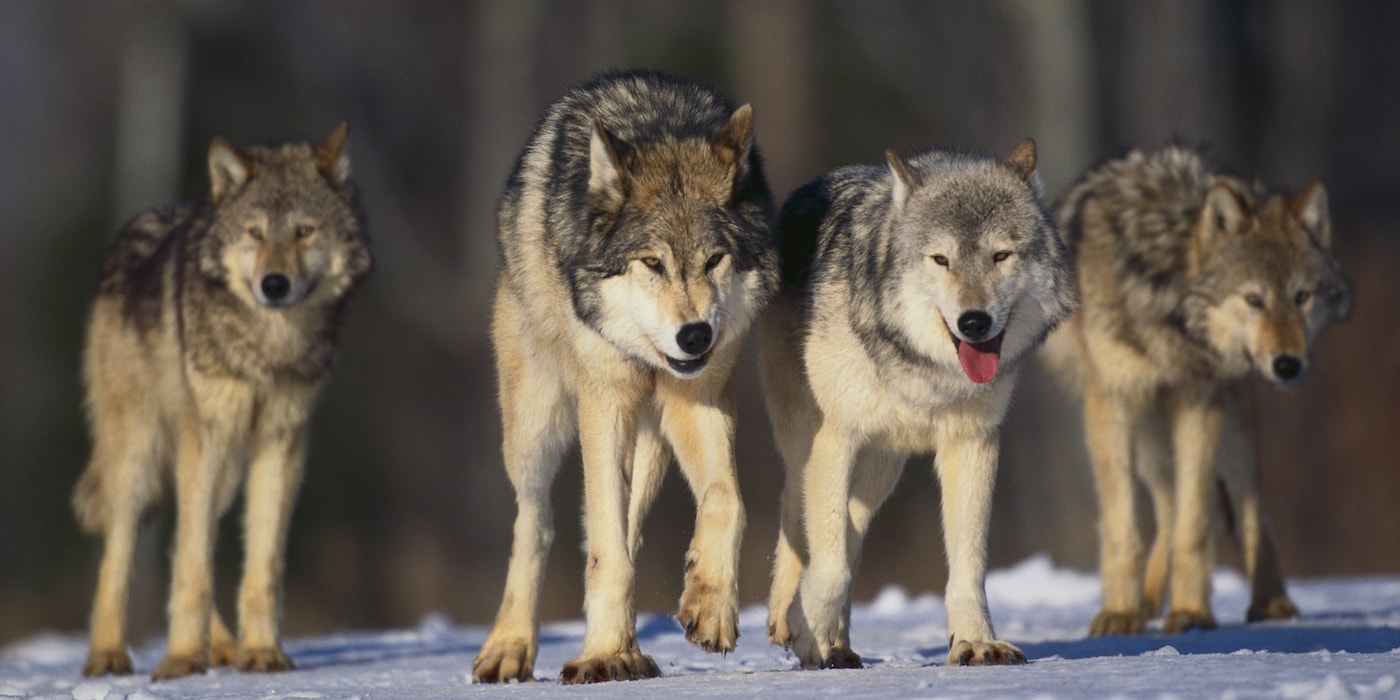 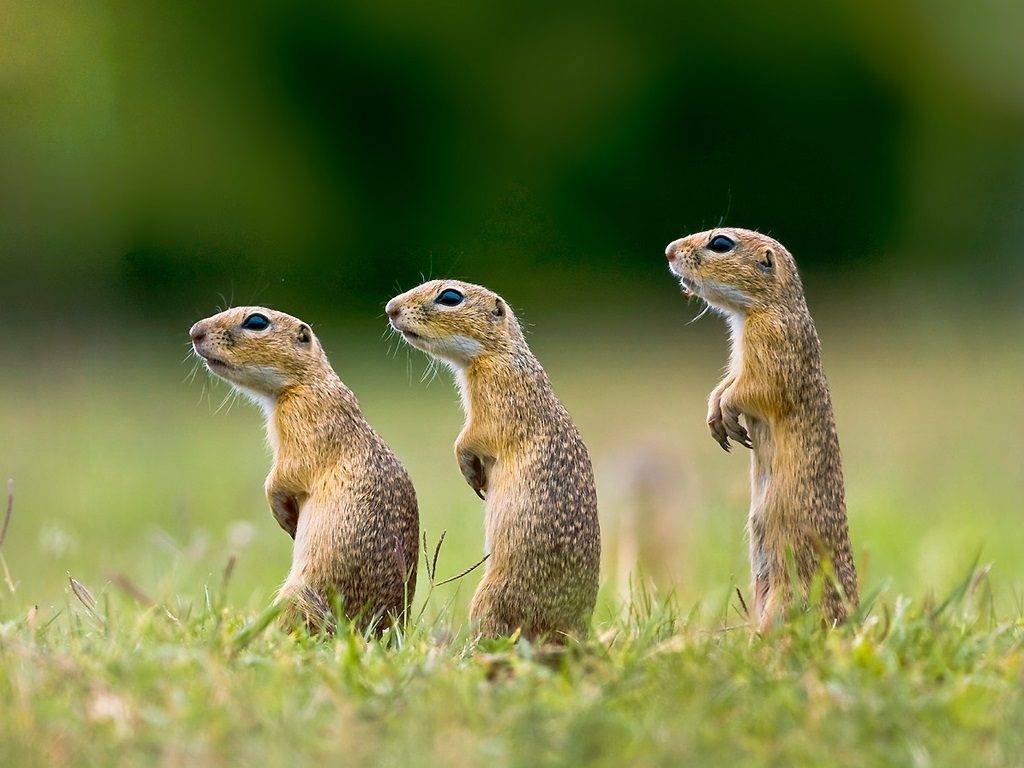 Один суслик, два суслика, три суслика
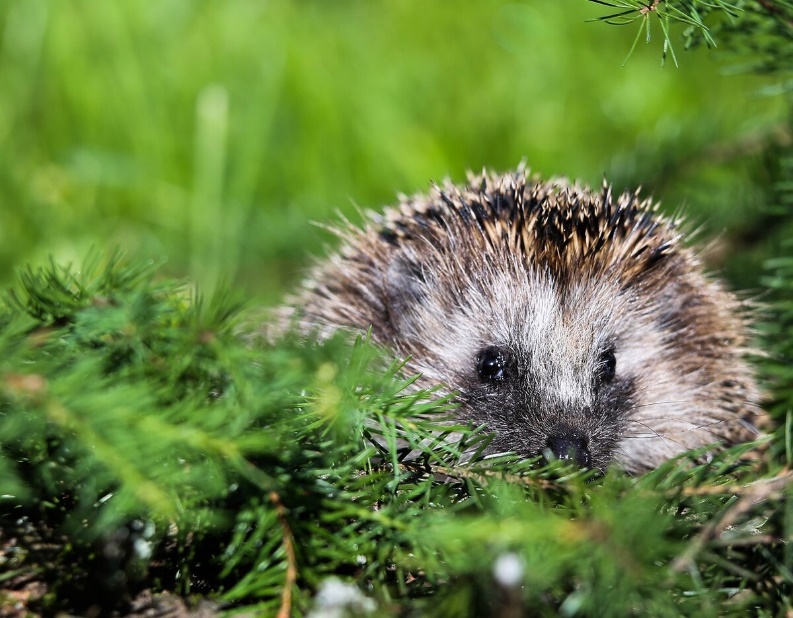 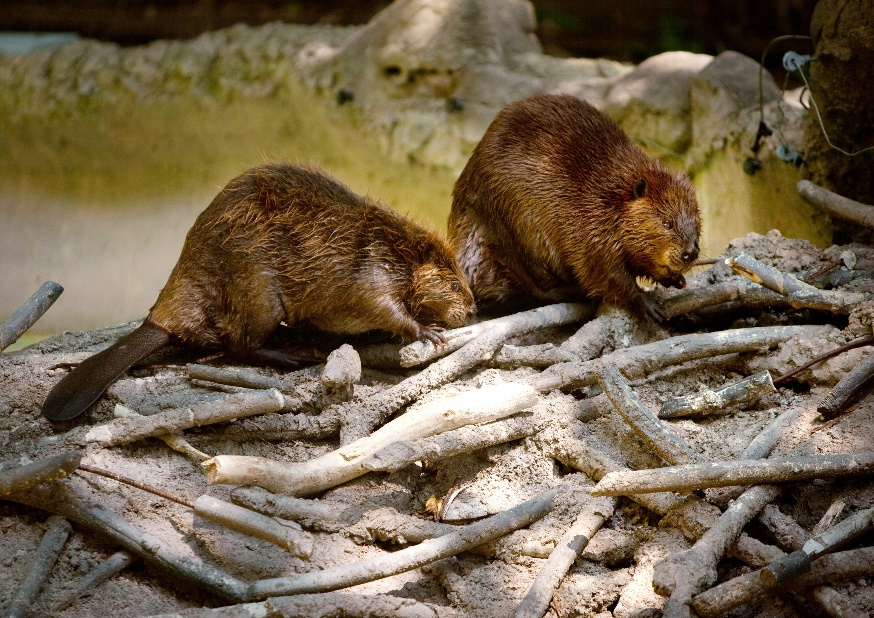 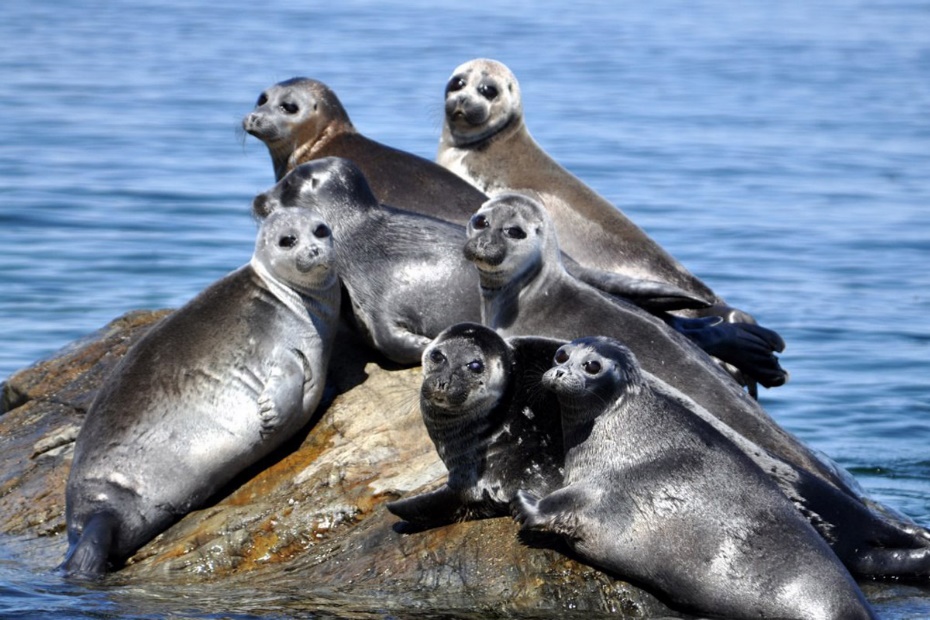 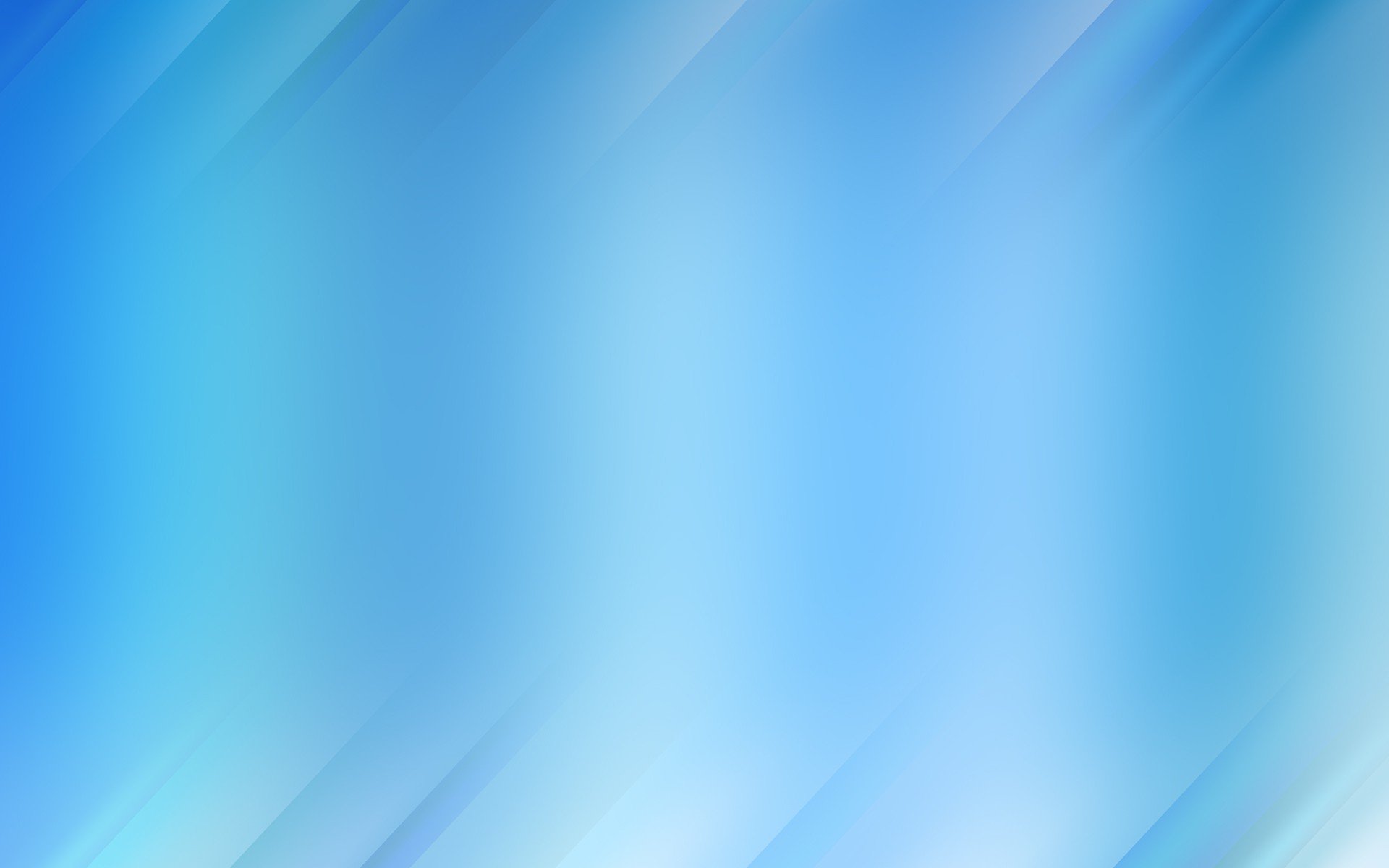 «Составь предложение» Цель: развитие грамматического строя речи
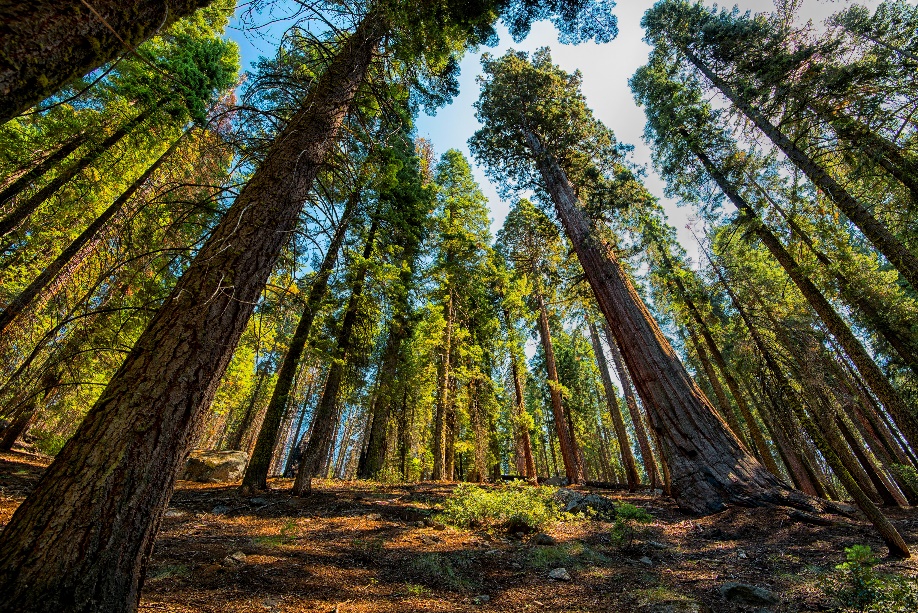 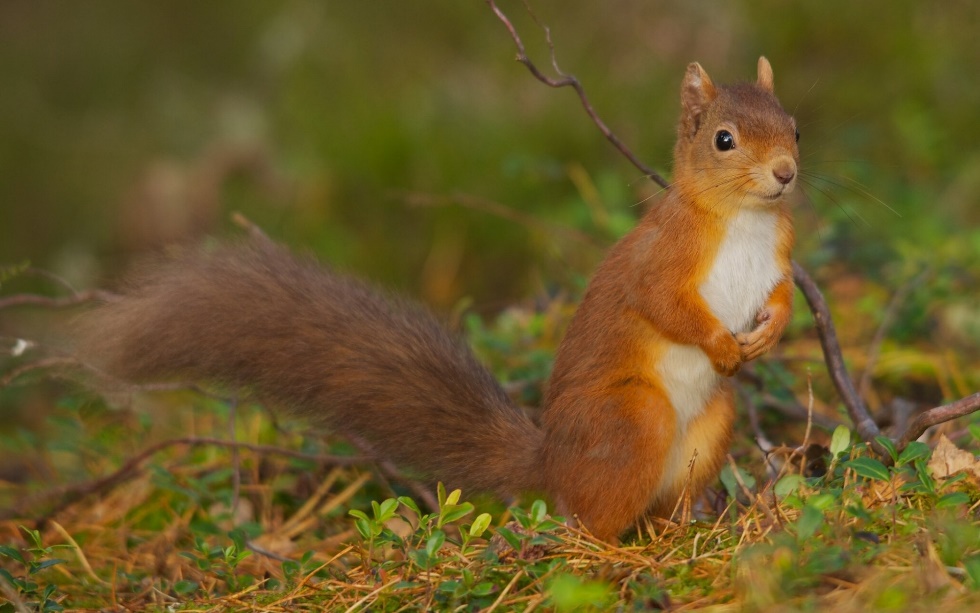 скачет по…
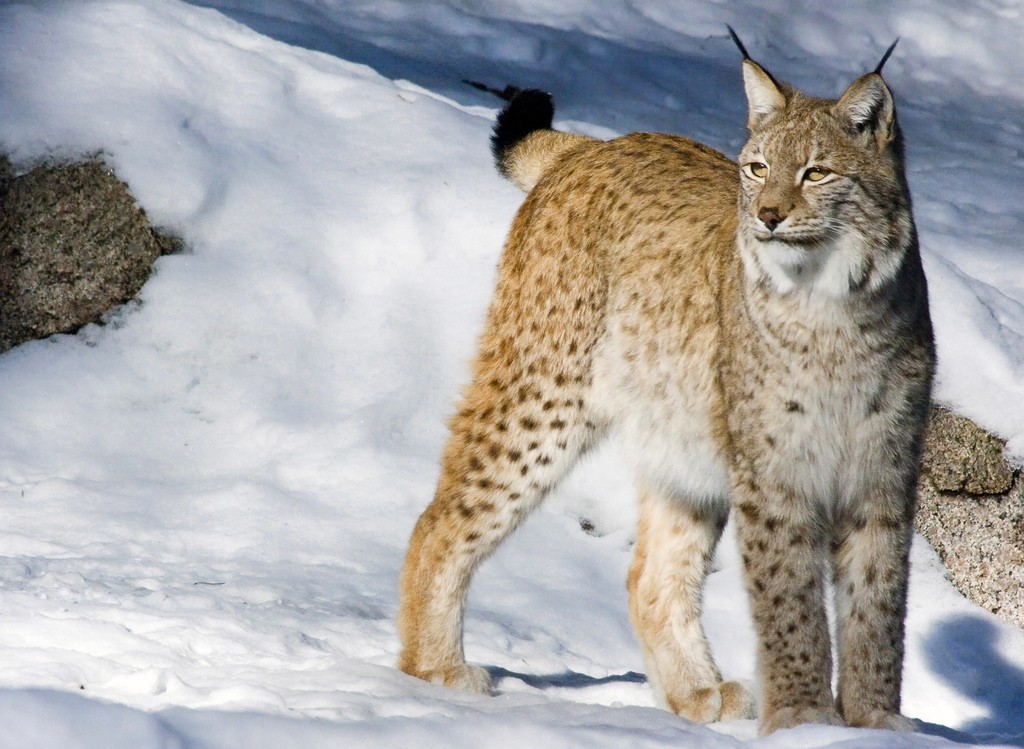 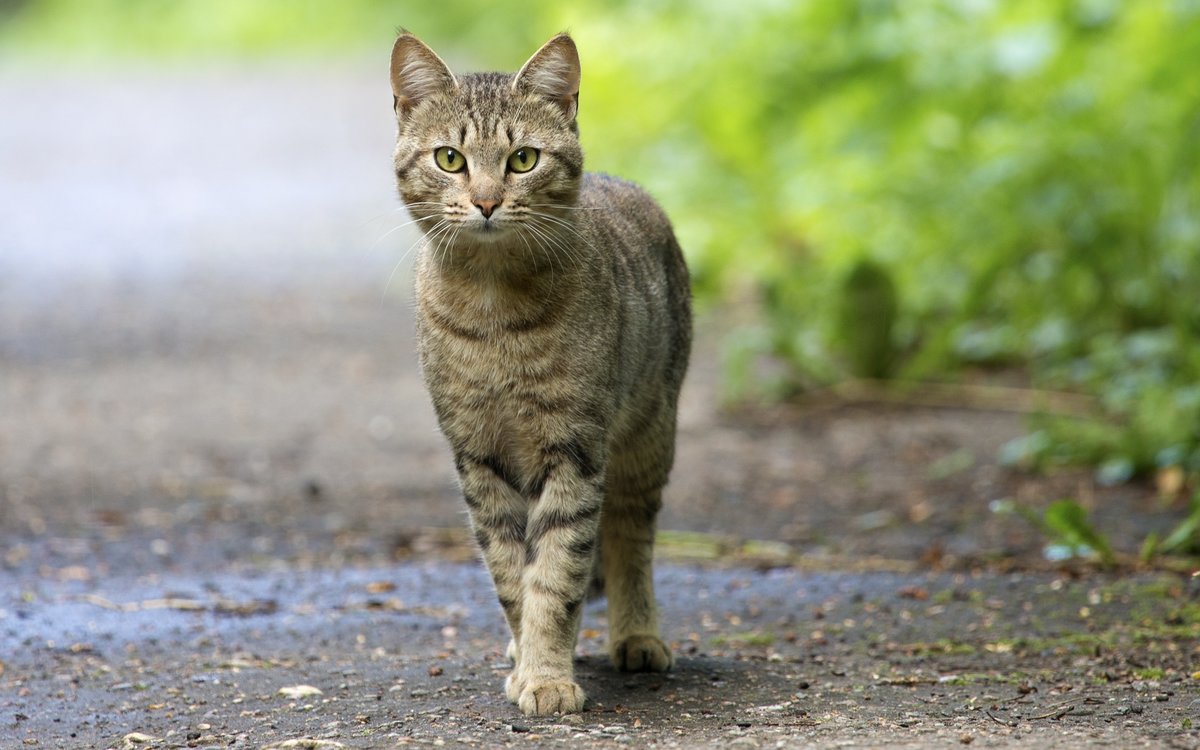 - это большая…
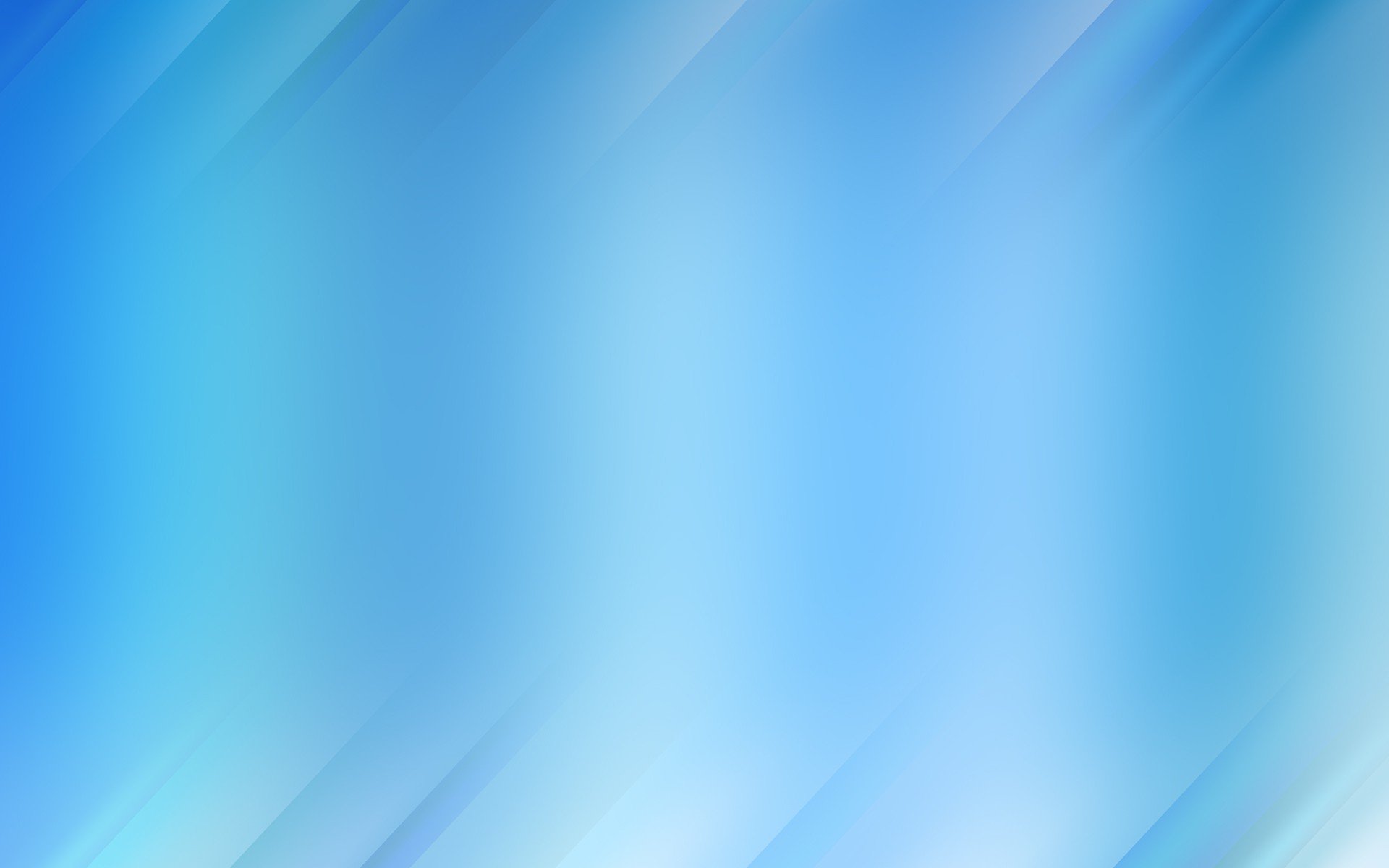 «Составь предложение» Цель: развитие грамматического строя речи
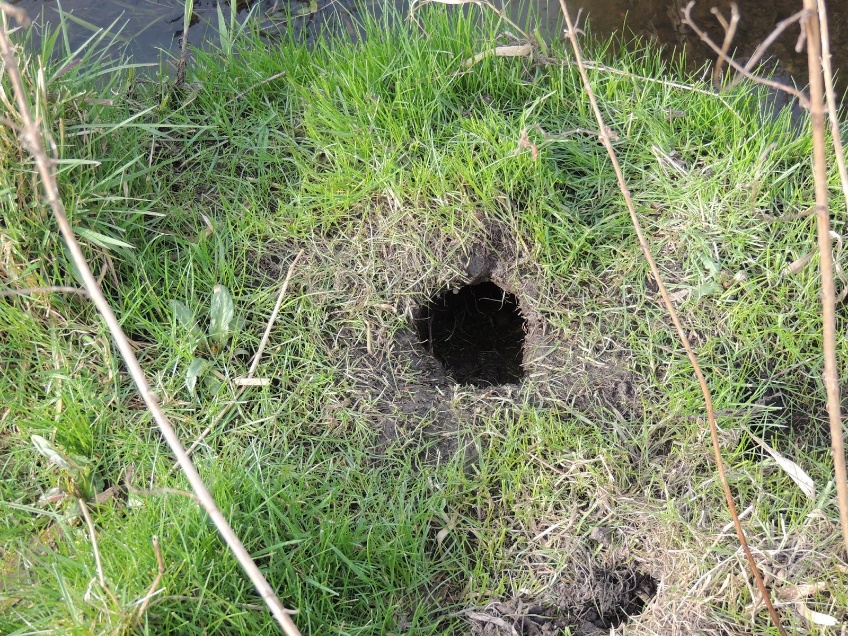 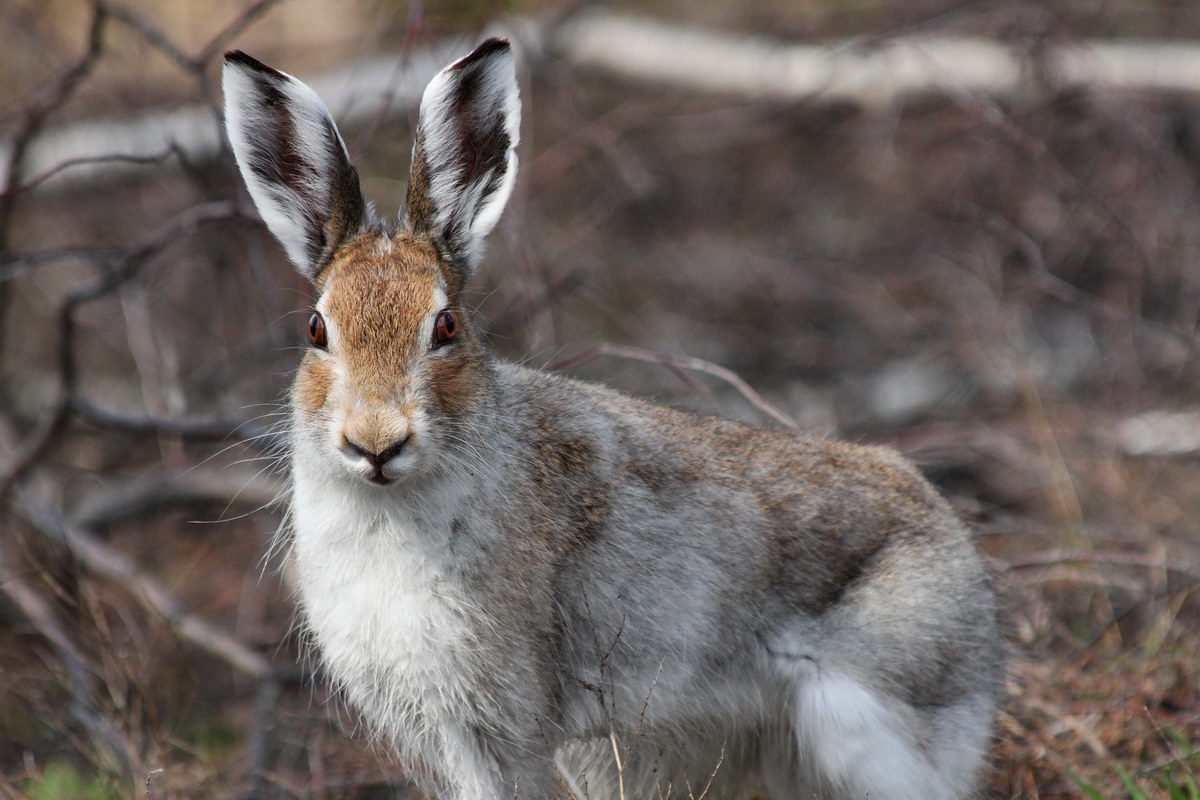 живёт в…
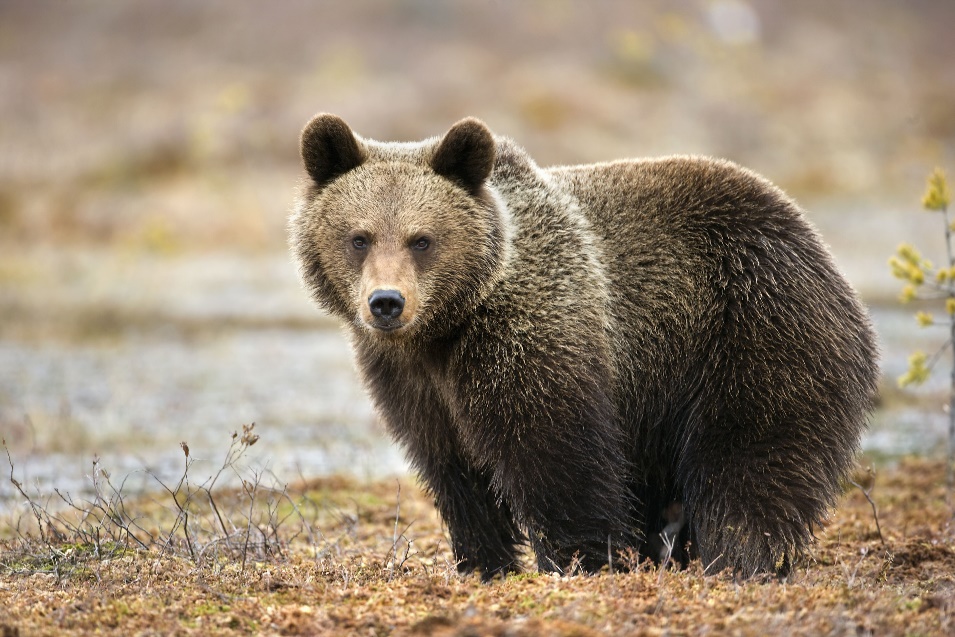 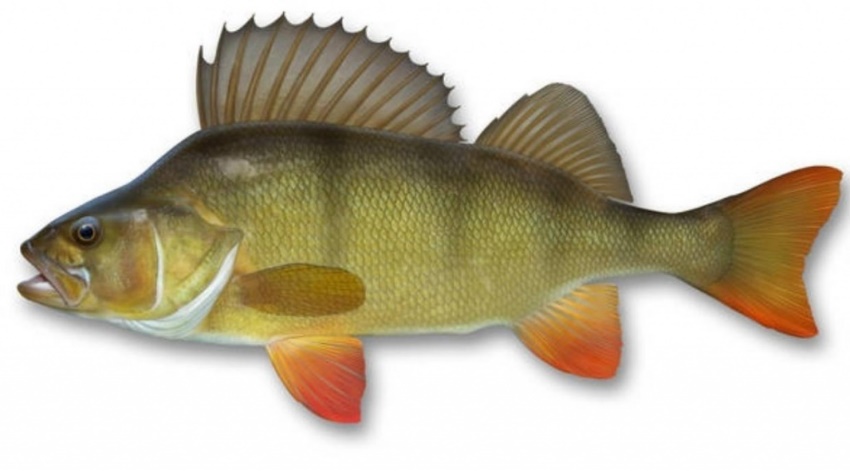 любит ловить…
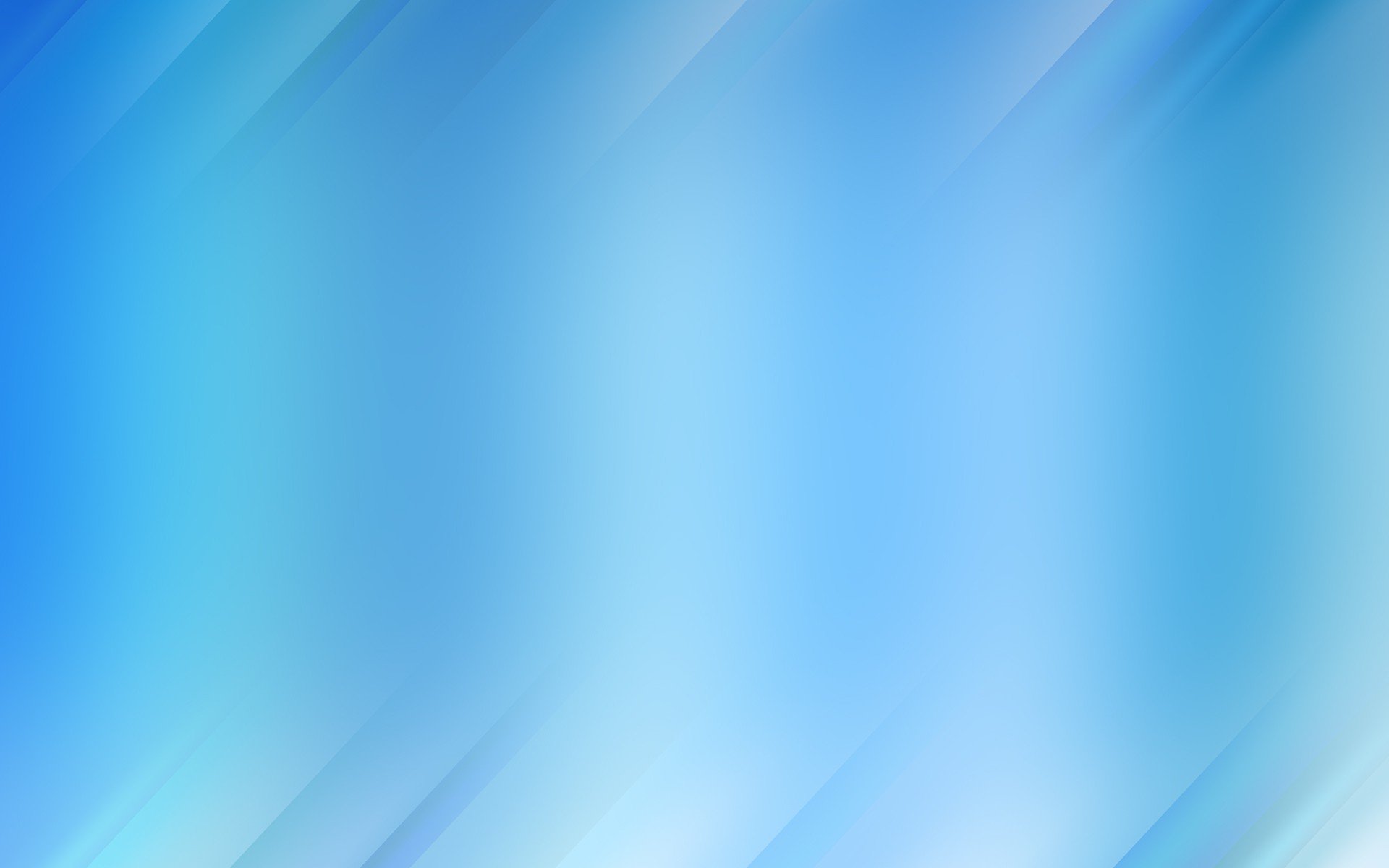 «Отгадай-ка» Цель: активизация словаря
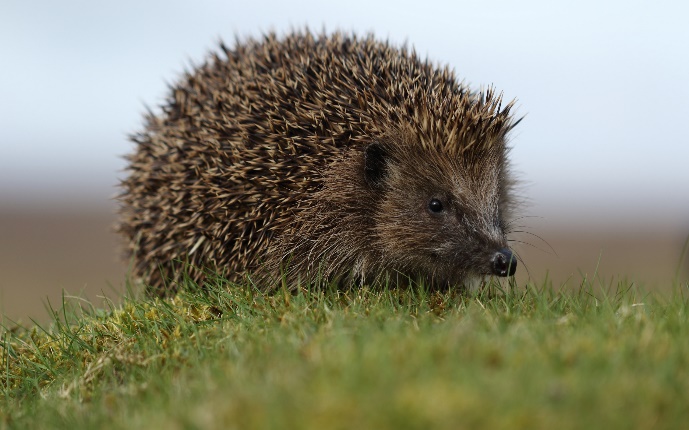 Ноги, копыта, рога у….
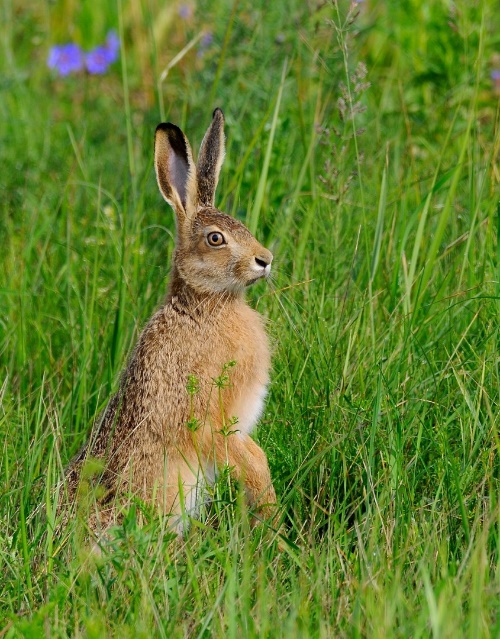 Кисточки на ушах у….
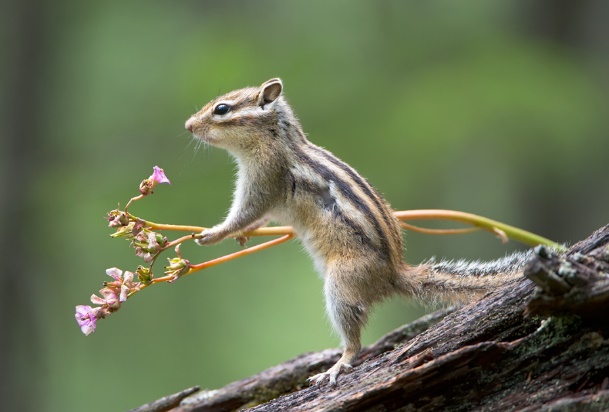 Иголки на теле у….
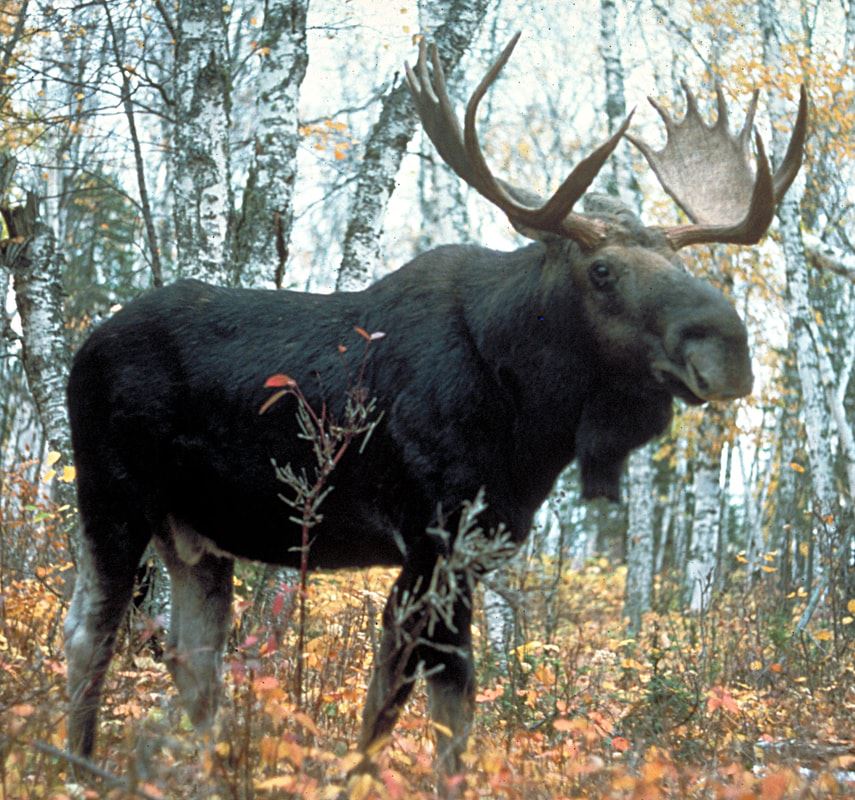 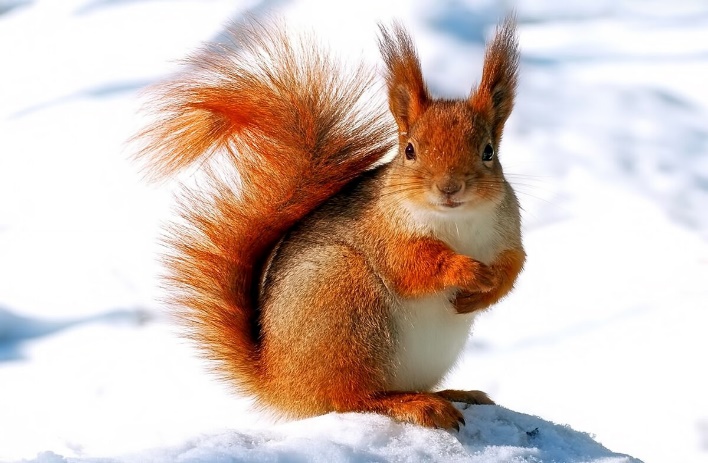 Длинные уши у….
Полосатое тело у….
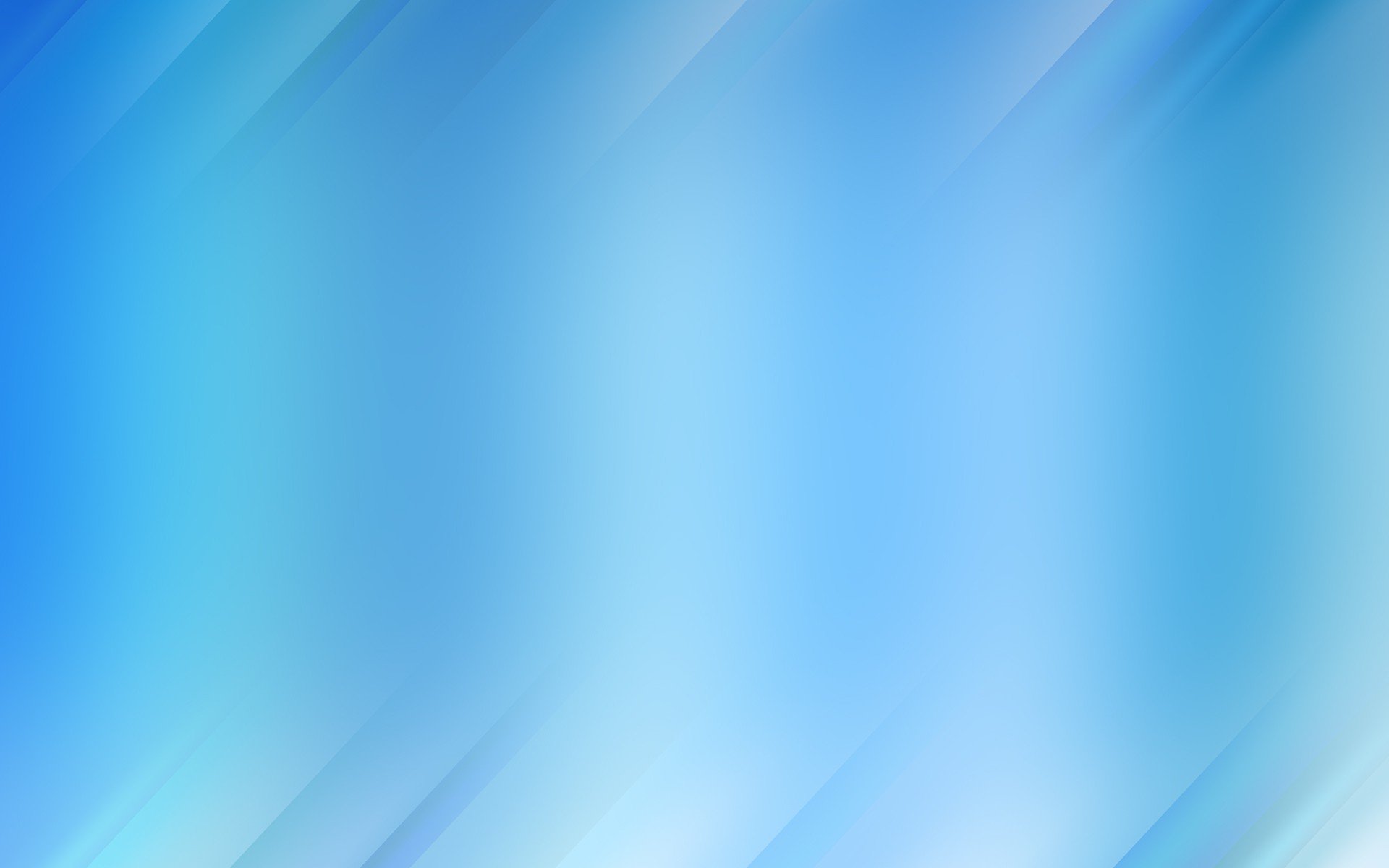 «Отгадай-ка» Цель: активизация словаря
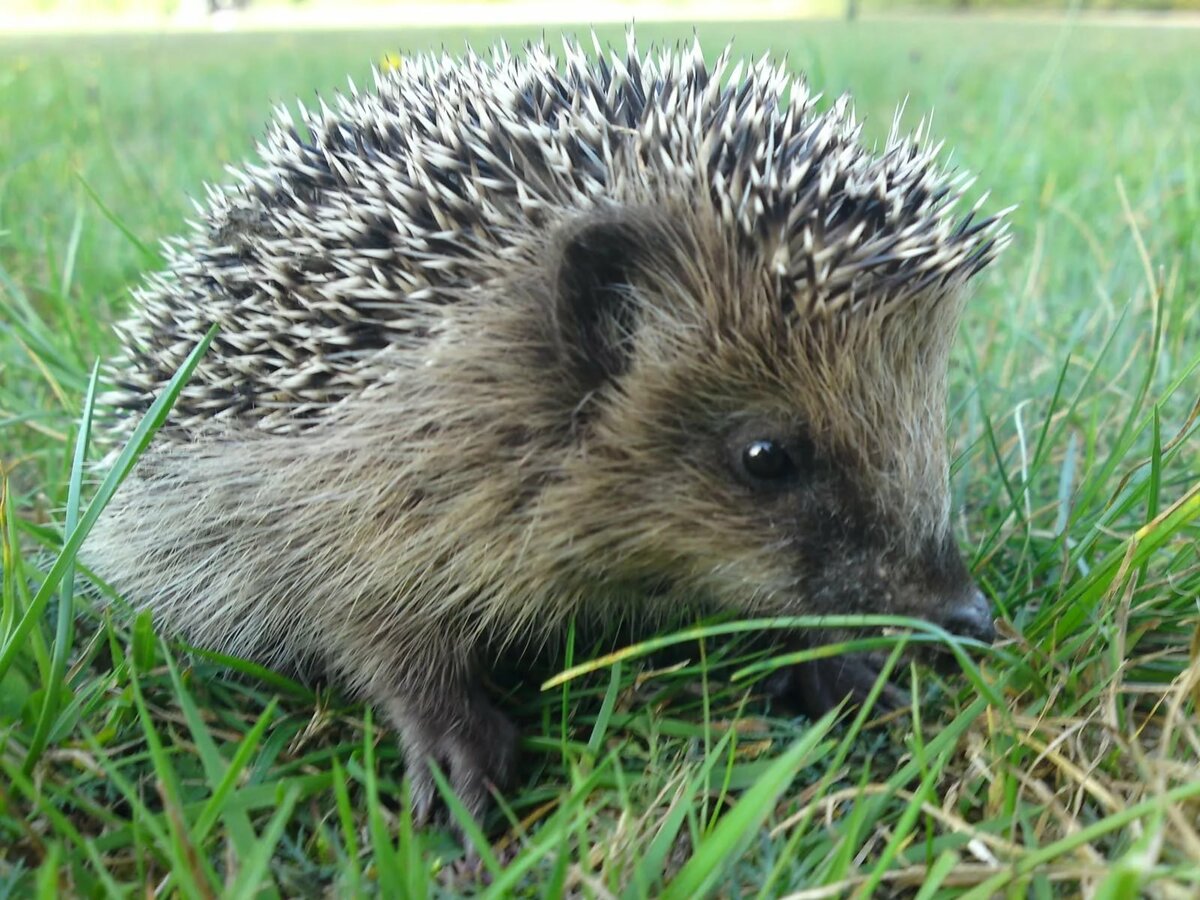 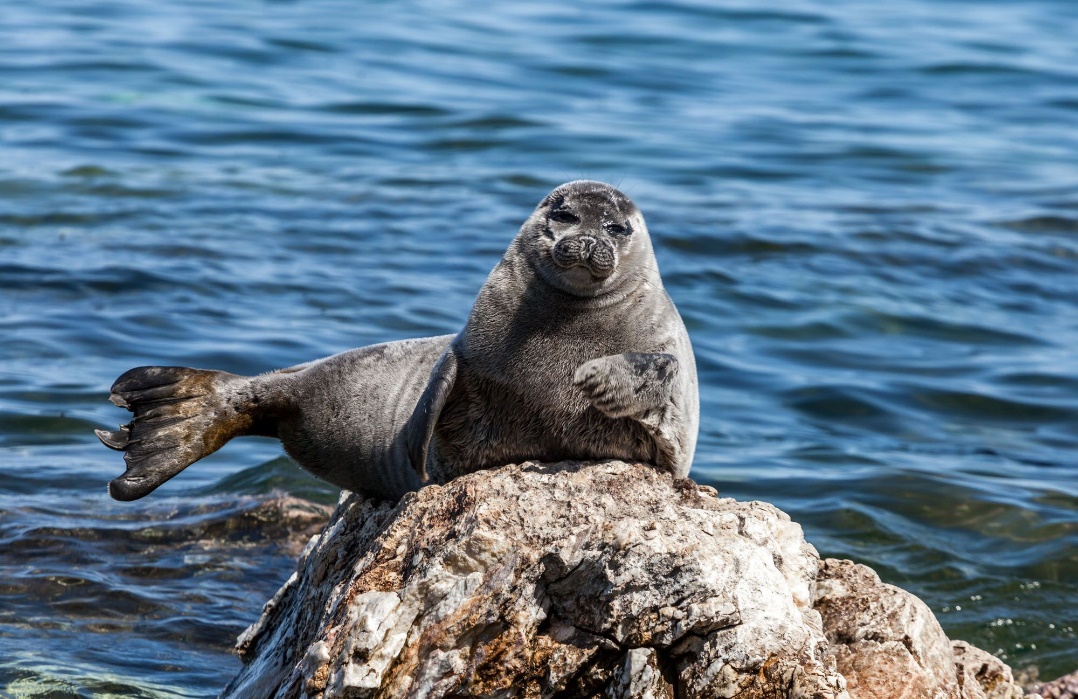 В холодной плавает воде, 
хороший рыболов.
На льдине отдыхает, 
совершив большой улов.
Маленький лесной зверёк, 
на спине листок несёт. 
Нос смешной, 
сам весь в иголках, 
будто родственник он ёлки.
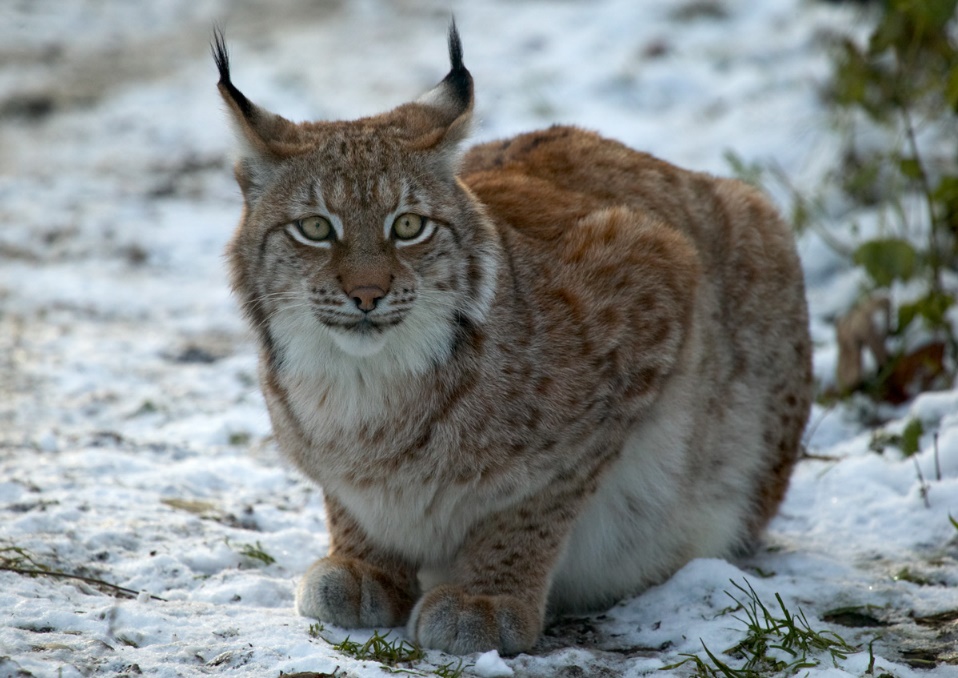 Это кошка, но большая.Её дом – тайга, леса.Иногда её боятьсяВолк и рыжая лиса.Она ходит очень скрытноЕй не скажешь: «Кошка брысь»Очень ловкий, сильный хищник,Страж тайги большая…
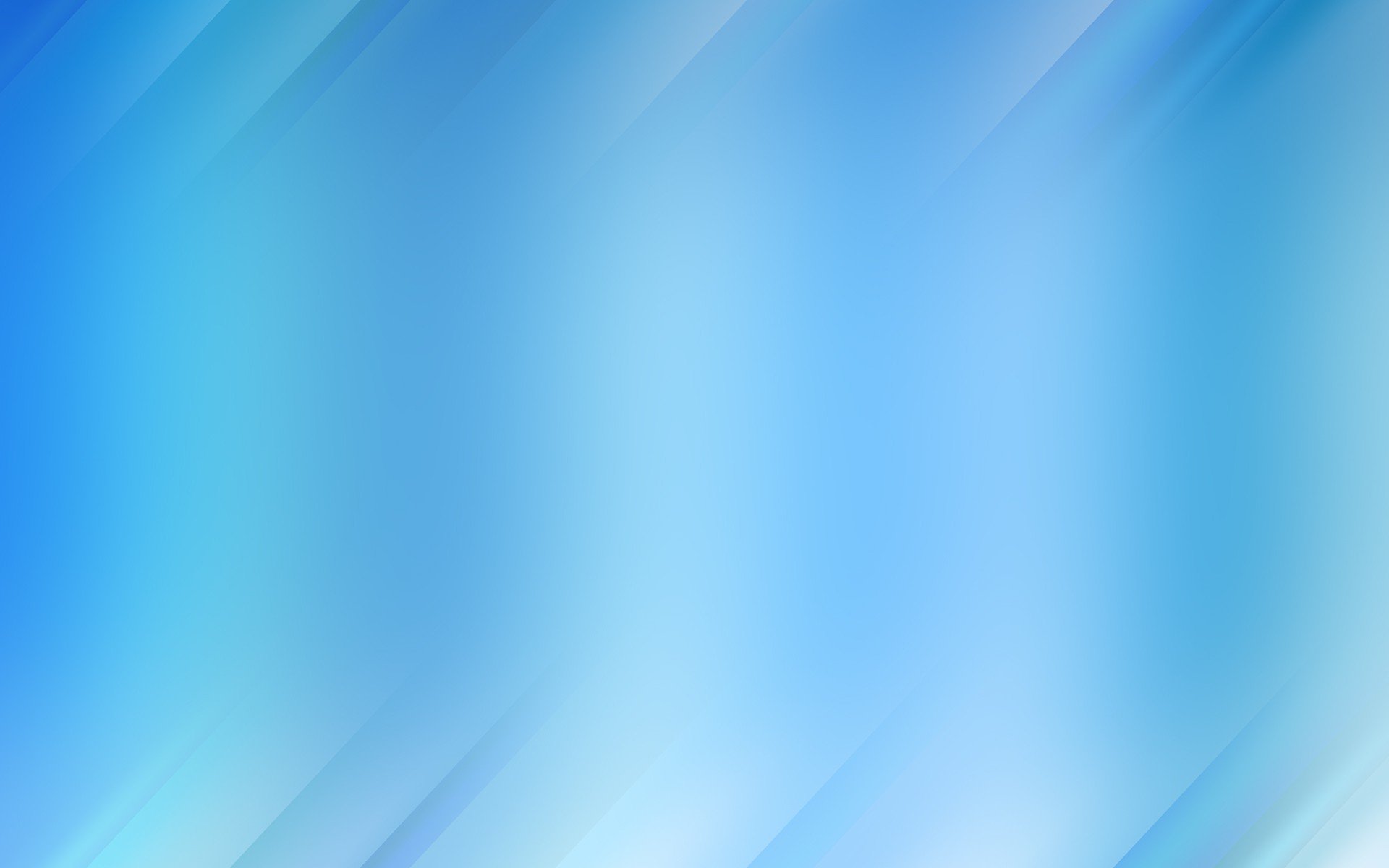 «Отгадай-ка» Цель: активизация словаря
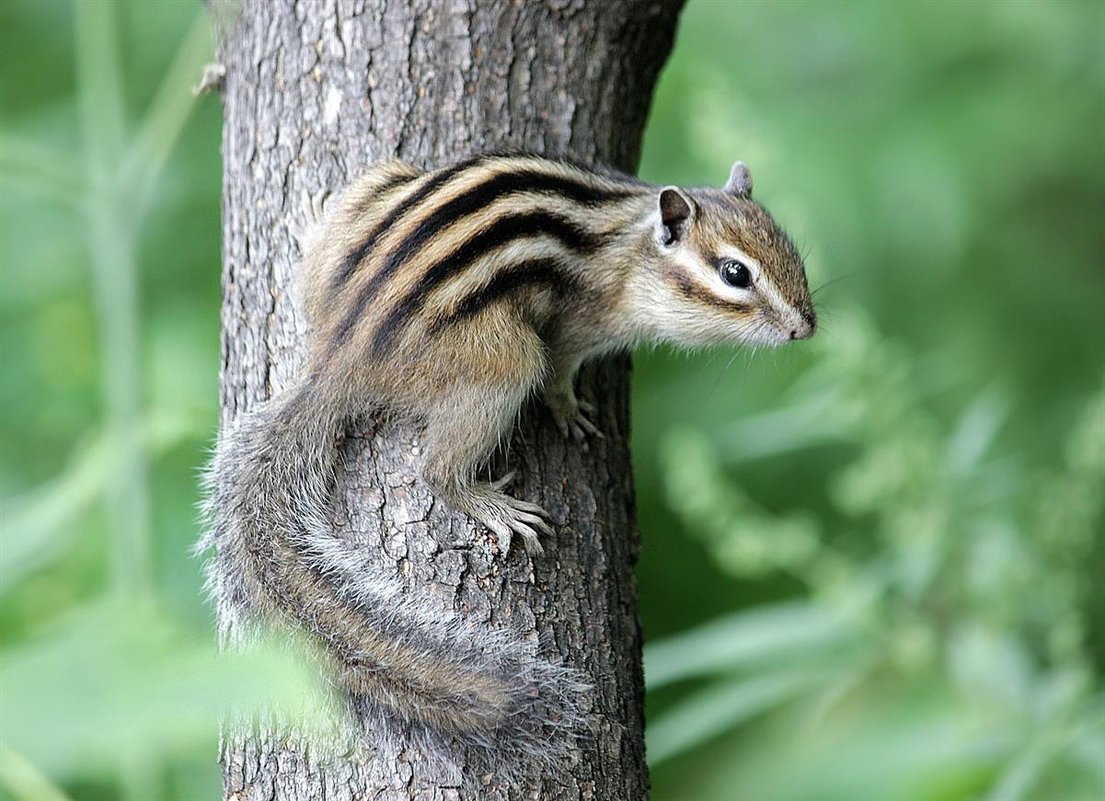 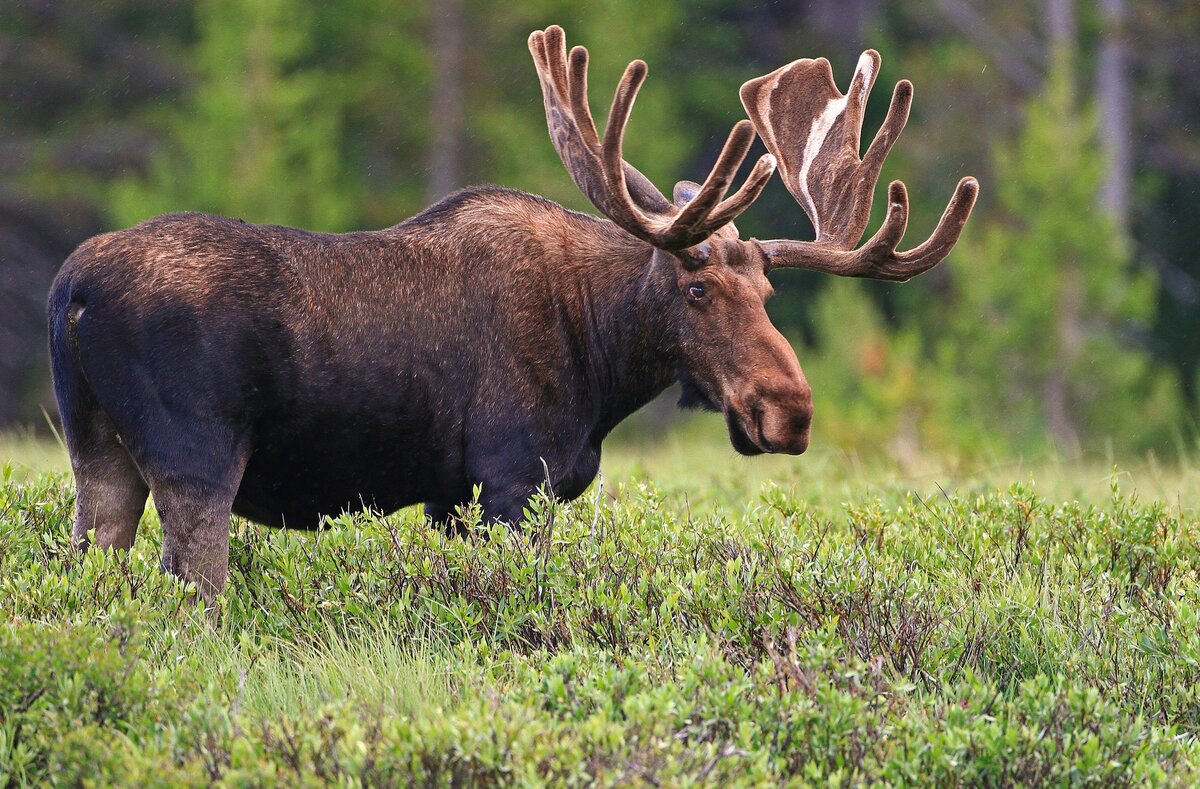 Зимой в спячку он впадает,Летом бегает, играет,На спине полосок пять,Как же зверя сего звать?
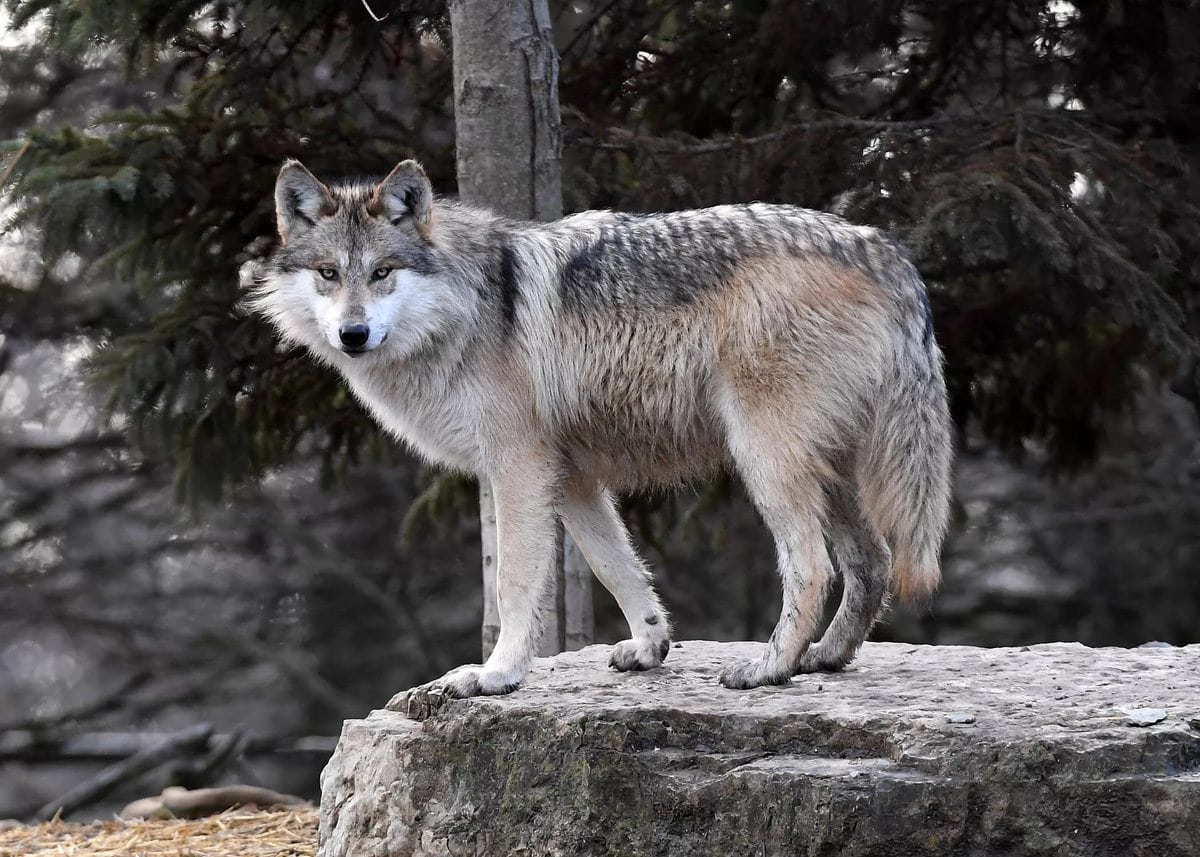 Горбоносый, длинноногий
Великан ветвисторогий,
Ест траву, кустов побеги,
С ним тягаться трудно в беге.
Коль такого довелось
Встретить -
Знай, что это …
День и ночь по лесу рыщет,
День и ночь добычу ищет.
Ходит-бродит ... молчком,
Уши серые — торчком.
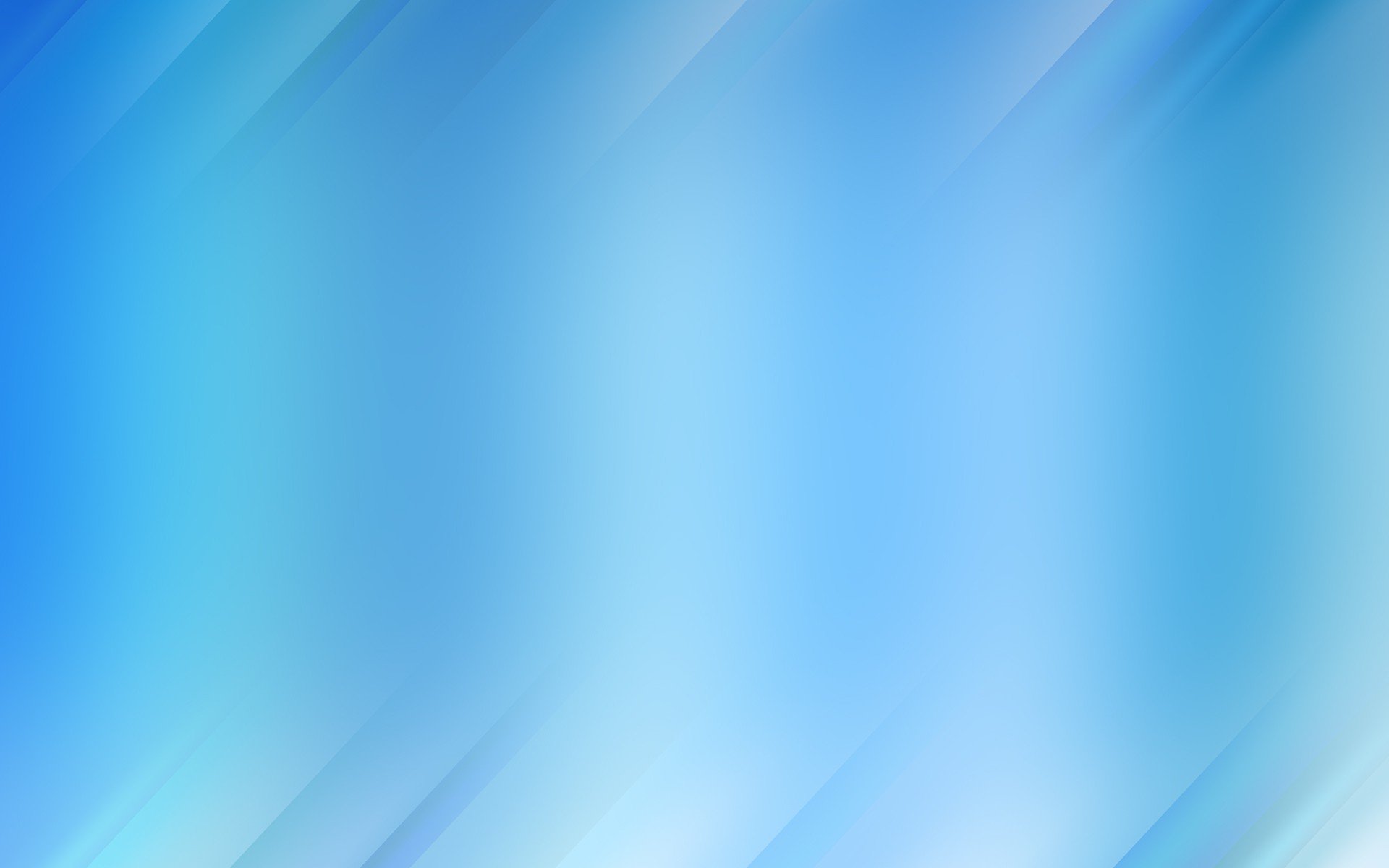 Рассказ «Как нерпы в Байкал попали»
Маленький белёк Хонгор совсем не хотел спать.
- Мама, мама, расскажи, откуда нерпы появились в озере Байкал? - спросил он. 
- Хорошо, малыш, я поведаю тебе одну историю, которую рассказали нам наши предки. А ты, слушай внимательно, придет время, и ты расскажешь эту историю своим детям.
В северных морях Арктики давным-давно обитали тюлени. Жилось им привольно, но с каждым годом их становилось все больше и больше. И вот однажды на совете старейшин самый старый тюлень Ардан объявил о своем решении.
- Я уже стар, и умру на нашей земле, но молодые тюлени должны отправиться в путь и найти прекрасное озеро, о котором ходят легенды. В этом озере живет рыба голомянка, которая богата жиром. Озеро глубокое и чистое. Вы найдете там новый дом.
Итак, тюлени собрались в путь. Плыли они по Енисею, на их пути встречались всевозможные преграды, заторы, бушевала непогода. Эвенки называли Енисей «Ионесси» — большая вода. 
И вот, спустя много дней тюлени оказались у притока реки Селенги, впадающей в Байкал. Оставалось совсем немного доплыть до таинственного озера. Тюрки когда-то назвали Байкал «бай-куль», что означает богатое озеро. И в этом вскоре убедились наши путешественники. 
Берега Байкала были покрыты лесами. Величественные сосны виднелись на сопках. А прибайкальская тайга была домом для бурого медведя, горностая, соболя, ласки, барсука, росомахи и бурундука. Но больше всего тюленям понравилось само озеро. Оно действительно было чистое и глубокое.
 Маленькие тюлени резвились в прозрачной воде, гонялись за рыбками с прозрачными бледно-розовыми тельцами. При их виде создавалось впечатление, что они светятся в темной воде. Оказалось, что это и есть та самая голомянка, о которой говорил старейшина Ардан. 
 - Теперь она является нашим основным кормом, - сказала мама.
Прошло много лет, тюленей стали называть байкальскими нерпами, а малышей бельками из-за белой шубки, 
в которой они рождаются.  Нерпы за много столетий прекрасно узнали окрестности Байкала и обитают здесь по сей день.
Малышу Хонгору очень понравился рассказ его мамы, он хотел задать еще много вопросов. 
Но пора было спать. Наступит завтра, и любопытный малыш задаст новые вопросы своей маме.
                                                                                                                                                                                     автор Ушакова Ю.Н.

          Примечание:
1.Хонгор - (в пер. с бур.) - милый, обаятельный, ласковый.
2.Ардан – (с тиб.) - сильный, могучий.
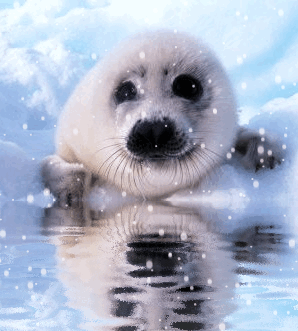